Solunumun Dinamiği
Prof. Dr. Can Akçalı 
(akcali@ankara.edu.tr)
D2M2
Plan
Solunum Sistemi
Gaz yasaları ve Toplu Akış
Solunum Mekaniği
Basınç-Hacim Değişiklikleri
Ventilasyon
Hücre İçi Solunum
Hücre Dışı Solunum
Solunum organlarına dolan havadaki oksijenin yakalanıp hücrelere kadar taşınması, hücrelerde oluşan karbondioksitin aynı yolla solunum organlarına getirilmesidir.
Solunum organlarıyla dış ortamdan hava alınması ve verilmesi, yani soluk alıp vermeye denir.
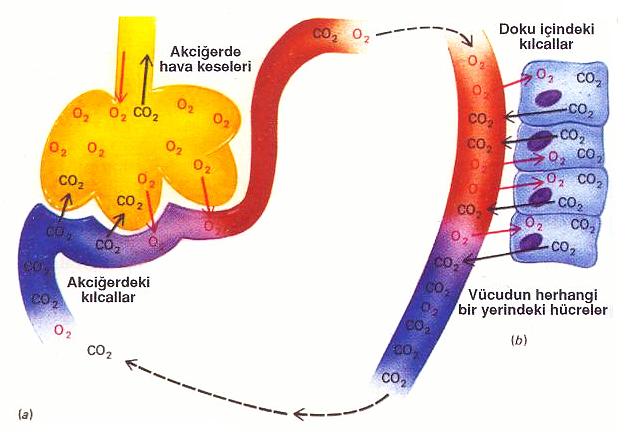 Solunum Sistemi
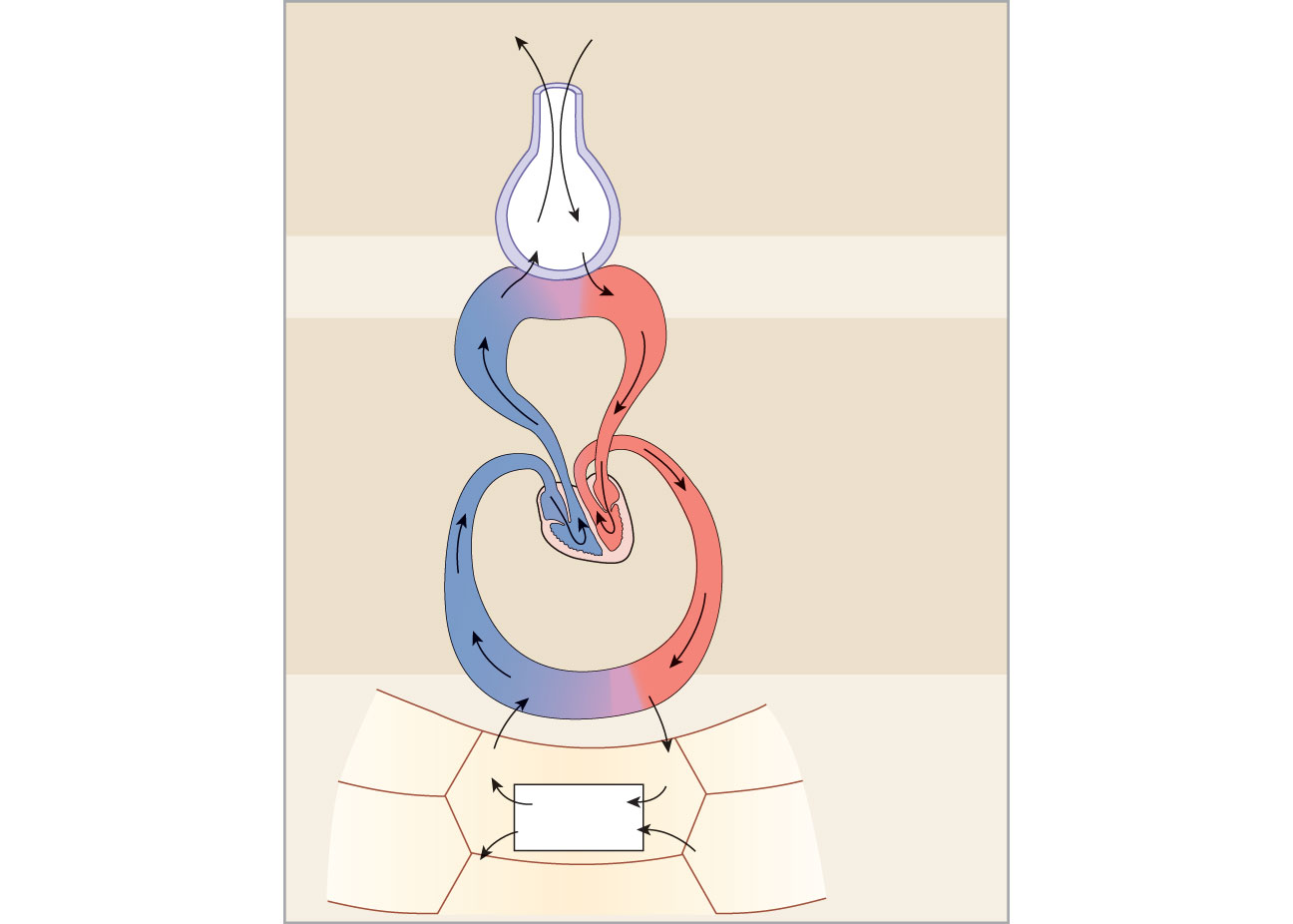 CO2
O2
Değişim I:atmosferden 
Akciğere
(ventilasyon)
Hava yolları
Alveoller
O2
CO2
Değişim II:Akciğerden 
kana
O2
CO2
Pulmonerdolaşım
Kanda gazların 
taşınımı
Sistemikdolaşım
O2
CO2
CO2
Değişim III:kandan 
hücrelere
O2
Hücre içi solunum
Hücreler
Besinler
ATP
Solunum Sistemi
Atmosfer ile kan arasında gaz alışverişi
CO2 ile homeostatik vücut pH regülasyonu ve Asit- Baz dengesinin sağlanması
Solunum havasındaki patojen ve irritan maddelerden korunma
Vokal kordlardan hava geçmesi ile sesin oluşumu- Fonasyon
Biyoaktif maddelerin üretimi, metabolizması, düzenlenmesi
SOLUNUMLA İLGİLİ GENEL TANIMLAR
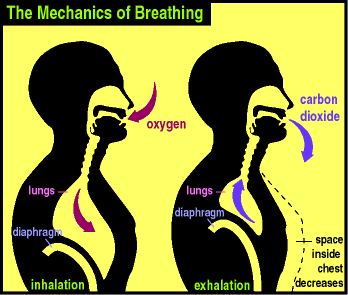 Basıncın yüksek olduğu yerden düşük olduğu yere doğru atmosfer havası akışı olur

Basınç farkını oluşturan kas  yapısı

Akıma direnç
Tüp çapı
Atmosfer havası akciğerlerde bulunan alveollere girer, çünkü alveollerdeki hava basıncı atmosferik basınçtan daha küçüktür

 Akciğer alveollerinin hava basıncına göre daha düşük olabilmesi torasik boşluğun hacminde artma ile gerçekleşir
SOLUNUMLA İLGİLİ GENEL TANIMLAR
Atmosfer havasının akciğerlere giriş çıkış süreçleri Ventilasyon olarak adlandırılır.

Diffüzyon akciğer havası ile akciğer kılcal damarları arasındaki gaz alış veriş sürecidir ve dış solunumun ikinci evresidir.

Perfüzyon, kanın akciğerlerdeki kılcal damarlara giriş sürecidir ve dış solunumun üçüncü evresi olarak adlandırılır.
Solunum Sistemi Parçaları
İletim sistemi
Alveoller
Toraksın kas ve kemik yapısı
Solunum sisteminin esas organı akciğerlerdir. Oksijen ve karbondioksit gazlarının değişimi bu organda olur.
Solunum sistemini oluşturan organlar üst ve alt solunum yolları olmak üzere 2’ye ayrılır.
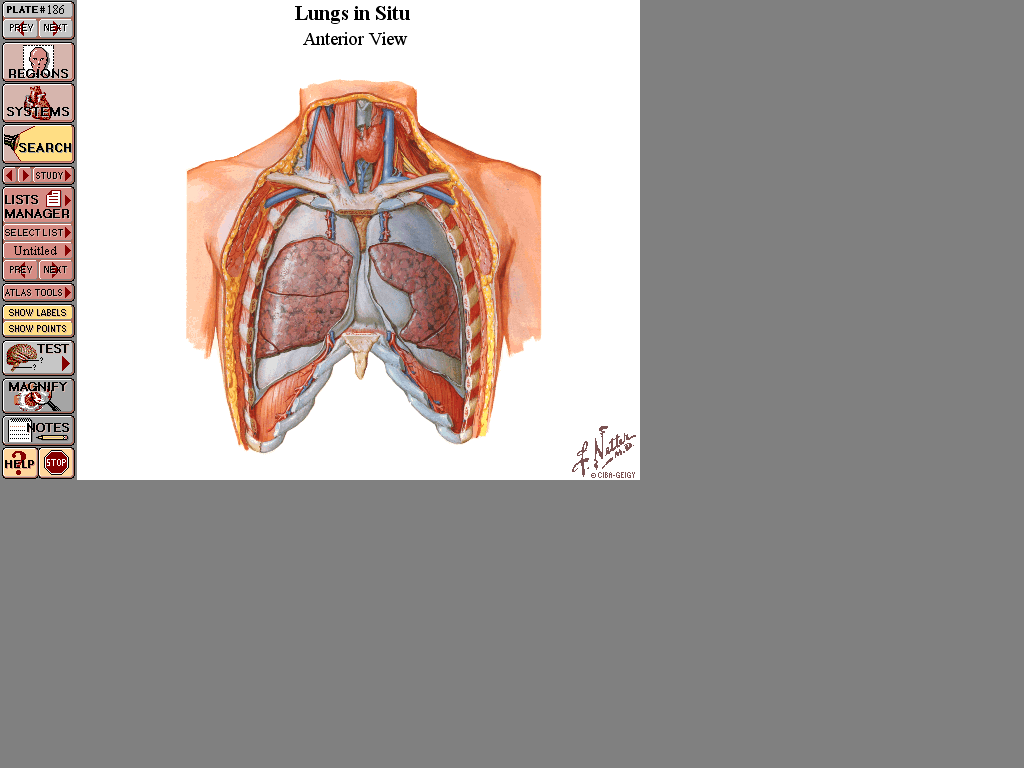 Solunum Sistemi Anatomisi
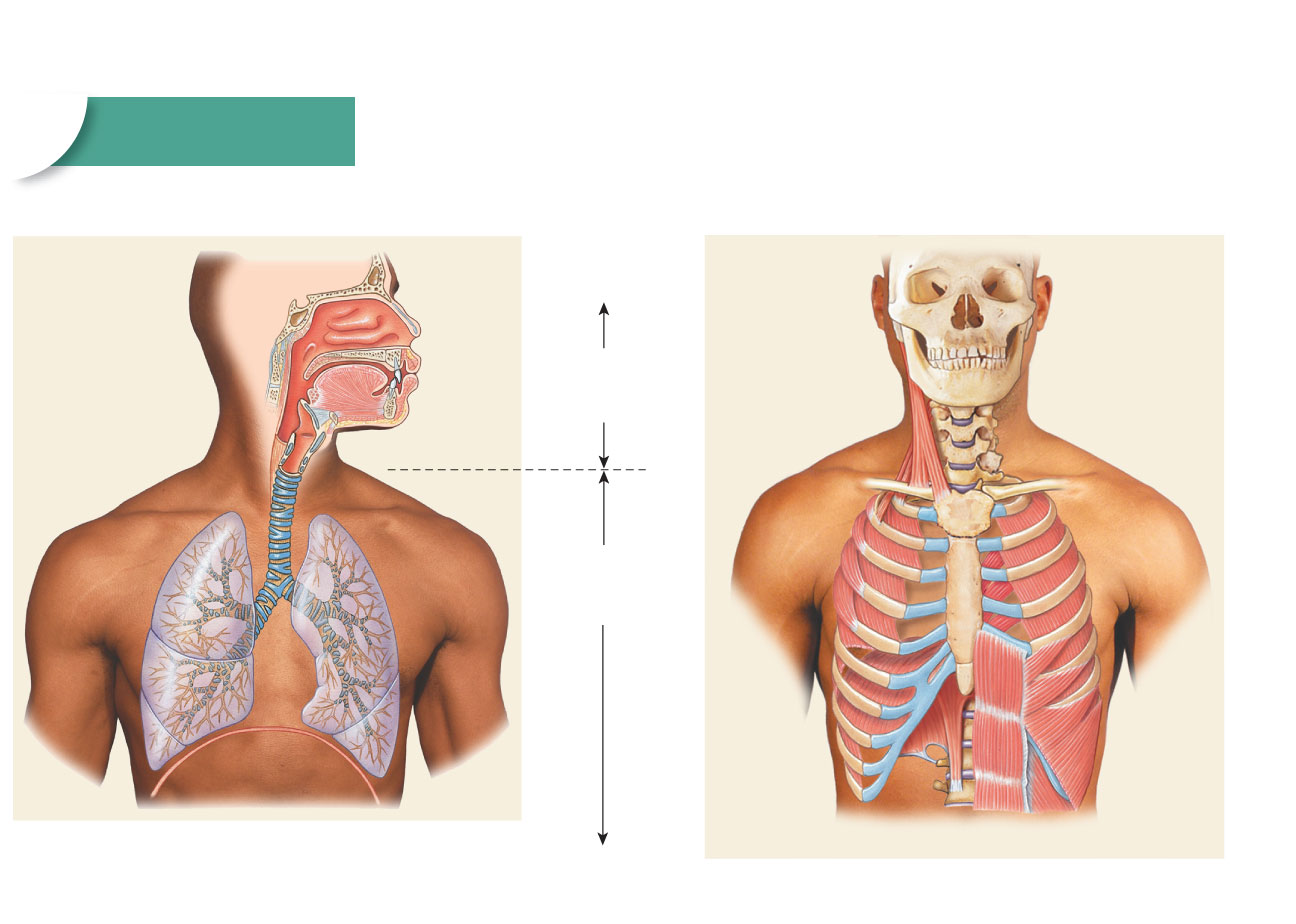 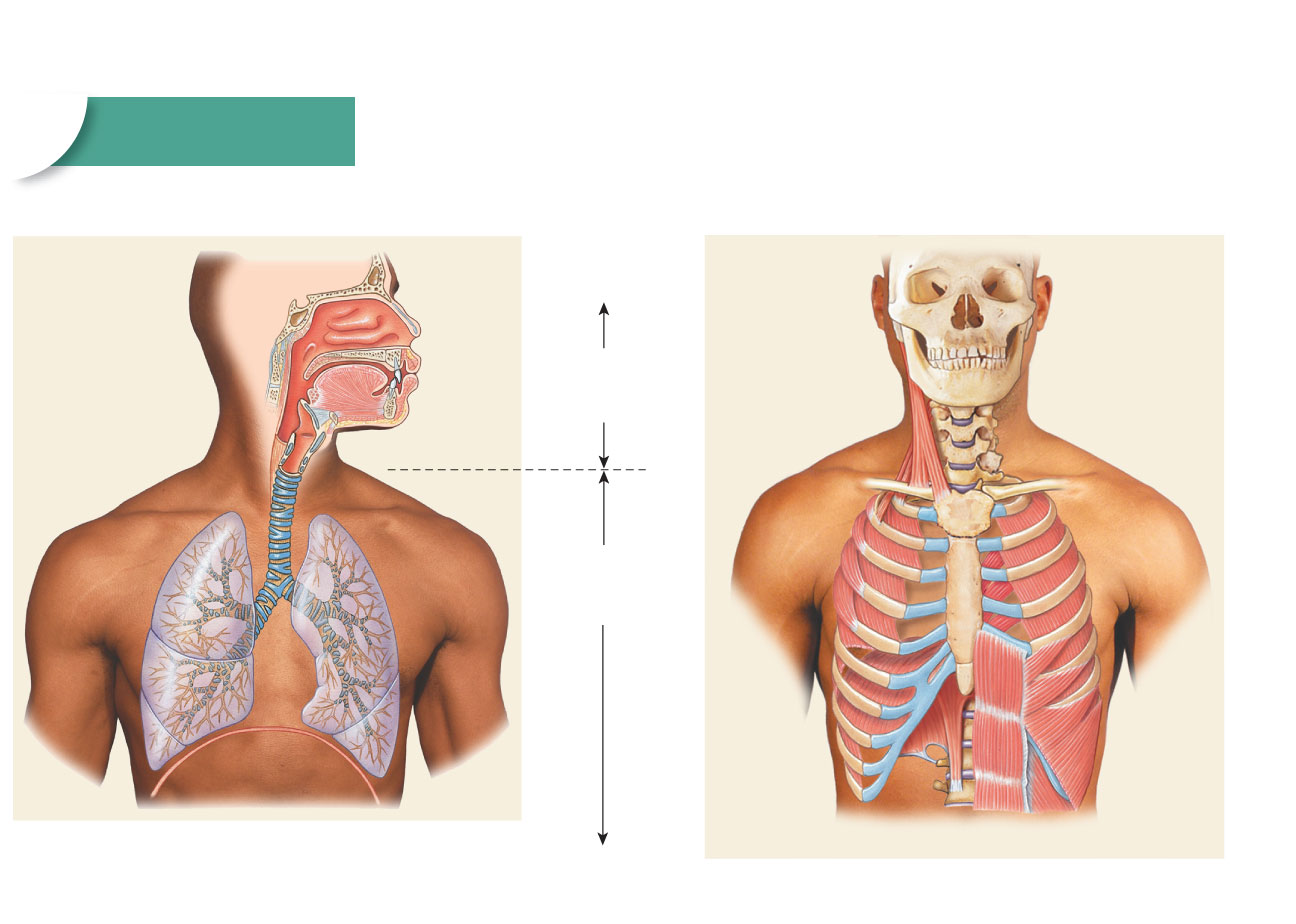 Sternocleido-mastoids
Pharynx
Scalenes
Nasal cavity
Vocal cords
Üst Solunum 
Sistemi
Tongue
Esophagus
Larynx
Trachea
Alt Solunum 
Sistemi
Internalintercostals
Externalintercostals
Diaphragm
Abdominalmuscles
Right lung
Left lung
Muscles ofinspiration
Muscles ofexpiration
Diaphragm
Left bronchus
Rightbronchus
Solunum Sistemi
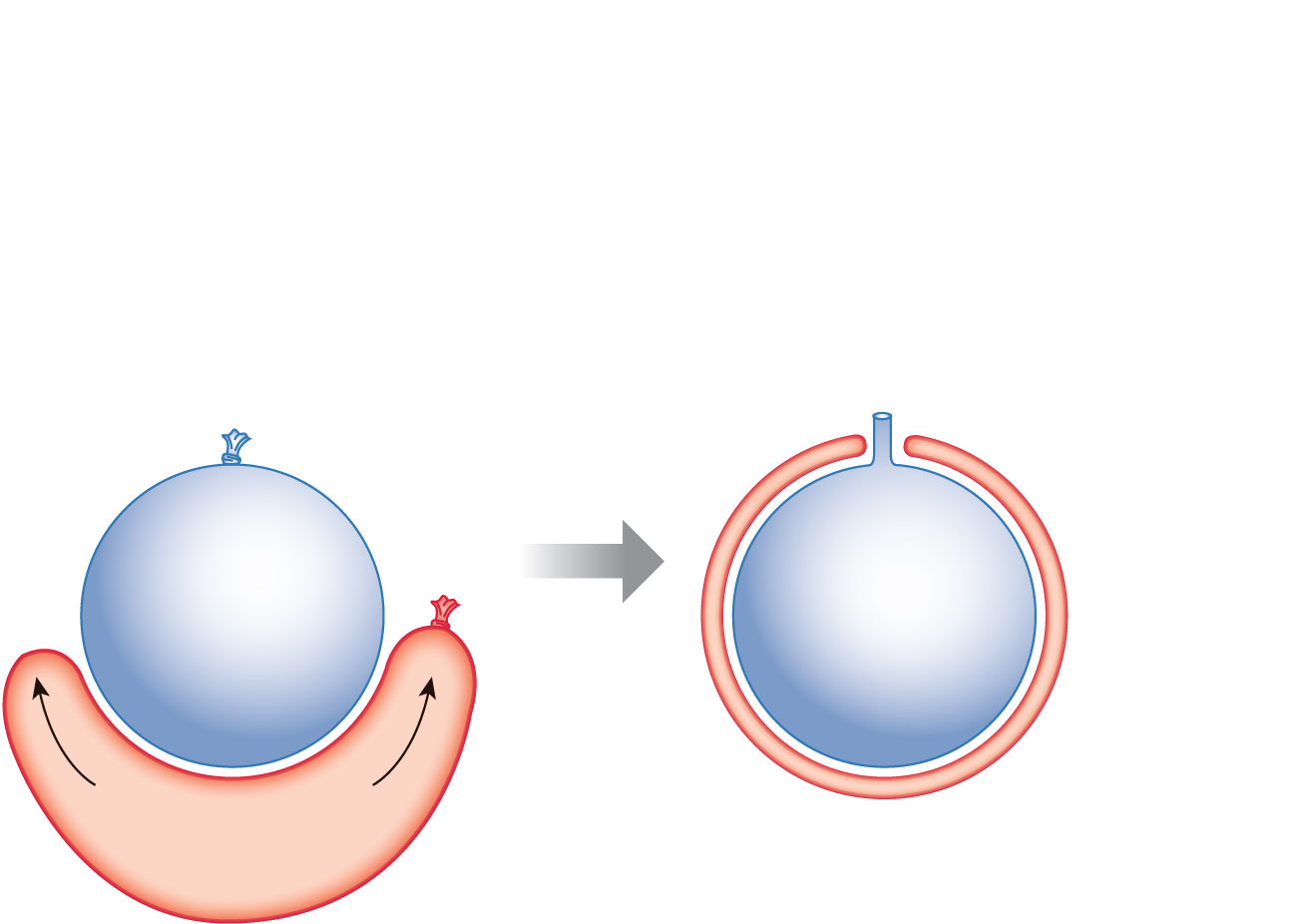 Akciğerlerdeki 
hava
Hava dolubalon
Plevralsıvı
Plevralmembran
Sıvı dolu balon
Hava yolları
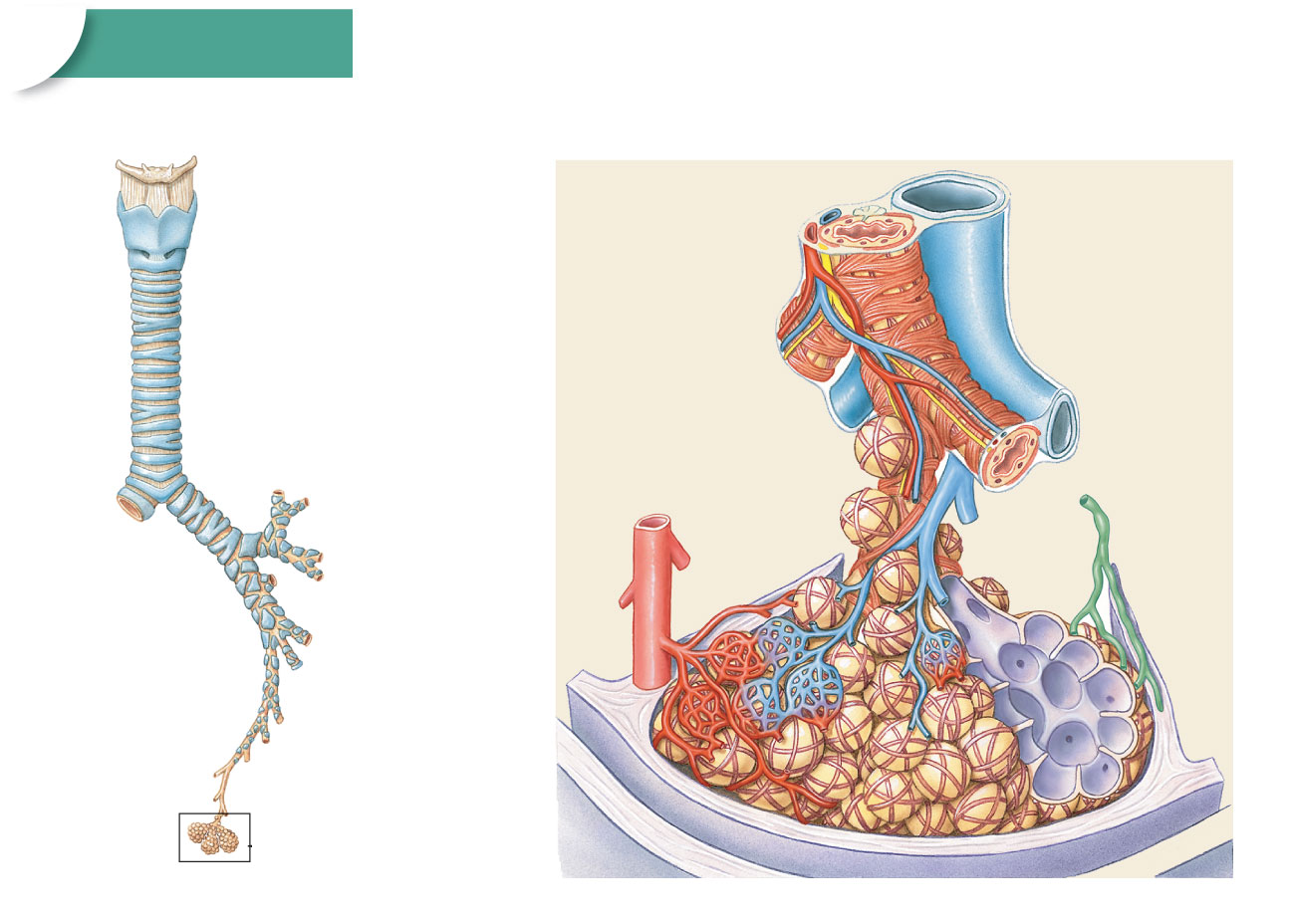 Larynx
Trachea
Cartilagering
Left primarybronchus
Secondarybronchus
Bronchiole
Alveoli
Hava yolları
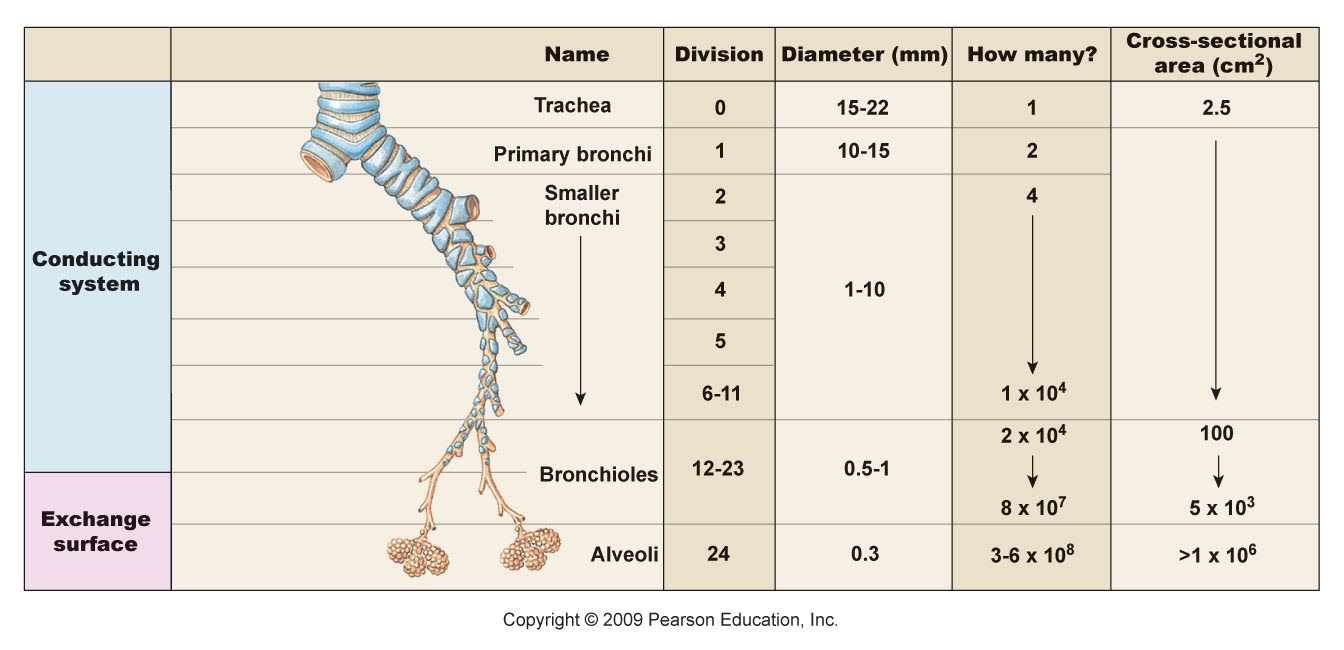 Titrek Tüylü Epitel Hücreleri
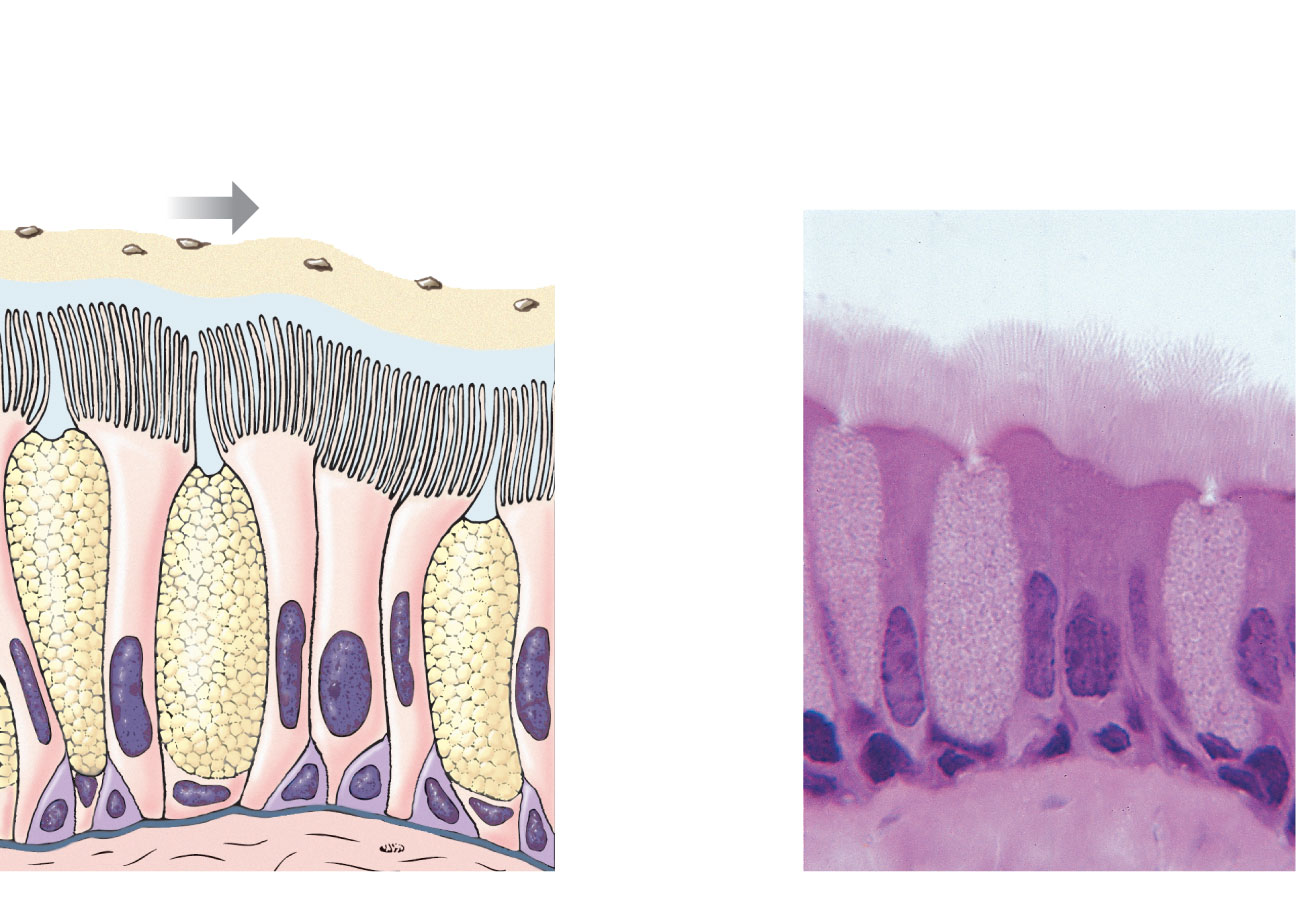 Cilia move mucus to pharynx
Dust particle
Mucus layer trapsinhaled particles.
Watery saline layerallows cilia topush mucustoward pharynx.
Cilia
Goblet cellsecretes mucus.
Nucleus ofcolumnarepithelial cell
Basementmembrane
Ciliated epithelium of the trachea
Alveolar Yapı
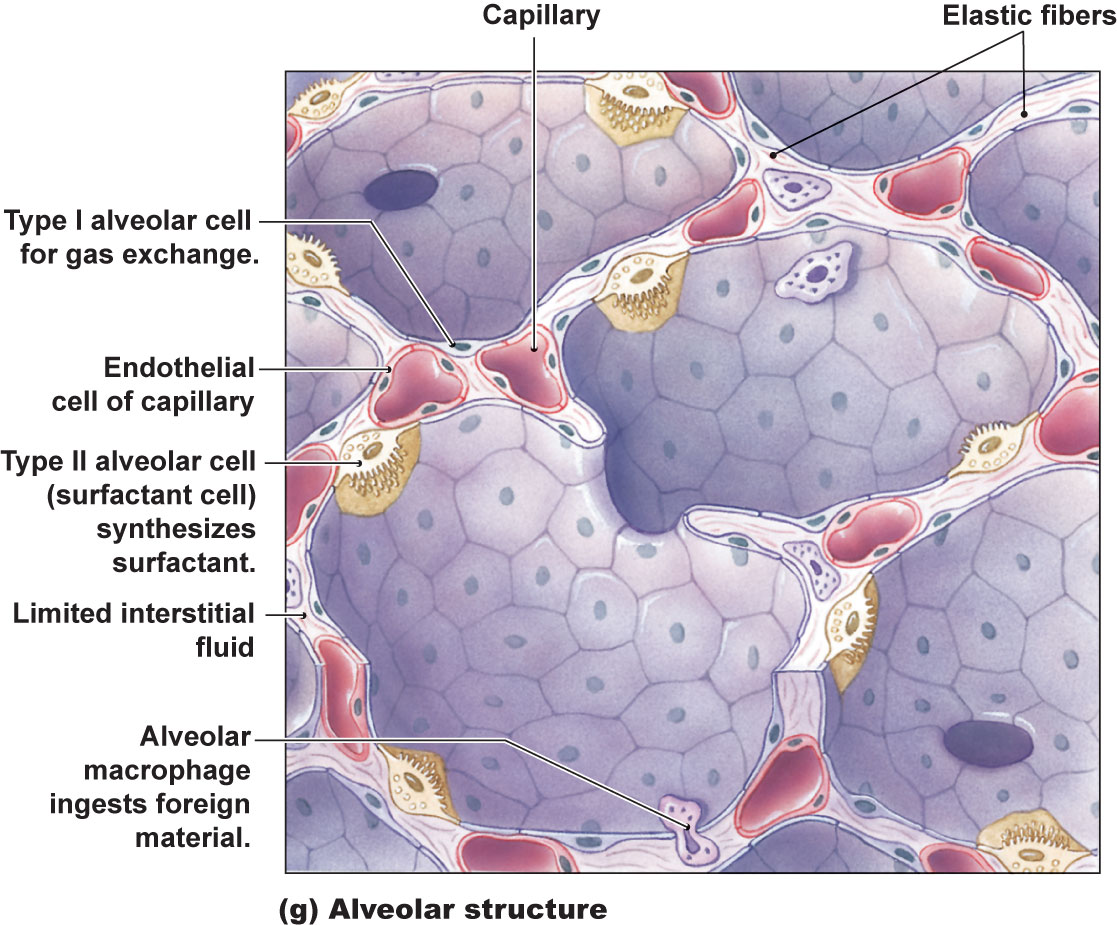 Akciğerler ve Solunum
Akciğerler, solunum işlevine aktif olarak katılmazlar, esneklik ve direnç özellikleri ile pasif yanıtlarda bulunurlar.

Göğüs kafesi iç yüzeyi ile akciğerlerin dışını çevreleyen plevra zarları arasında bulunan plevra sıvısı, statik sürtünmeleri ortadan kaldırır ve akciğerler göğüs kafesi içinde serbestçe kayabilirler.

Normal bir soluk verme pasiftir ve soluk alma sırasında depolanmış potansiyel enerji ile sürdürülür.
Akciğerler mekanik açıdan dinamik bir organdır.

Akciğerlerdeki hücreler, farklı türlerdeki fiziksel 
kuvvetlerin etkisinde kalırlar.

Örneğin, Solunum çevrimi süresince;


Hava yolları ve alveoller boyunca uzanan epitelyal 
hücreler, çekme ve basınç kuvvetleri etkisinde 
kalırlar.
CHRISTOPHER M., Am J Physiol Lung Cell Mol Physiol 283: L503–L509, 2002
SOLUNUMLA  İLGİLİ GAZ YASALARI
Aynı sıcaklık, basınç ve hacim altında gazlar, aynı sayıda molekül içerirler. (Avogadro hipotezi)
Sabit sıcaklıkta tutulan belirli bir miktar gazın, hacmi ile basıncının
   çarpımı sabittir. (Boyle yasası)
Sabit basınç altında tutulan belirli bir miktar gazın, hacmi sıcaklıkla doğru orantılı olarak artar. Sabit hacim altında tutulan bir gazın basıncı da, sıcaklıkla doğru orantılı olarak artar (Gay-Lussac yasası)
SOLUNUMLA  İLGİLİ GAZ YASALARI
Bir gaz karışımı içinde bulunan gazlardan her bir cinsi, kap içinde yalnız başına bulunuyormuş gibi davranır ve kabın çeperine, diğer gazların varlığından etkilenmeyen, bir kısmi basınç uygular. (Dalton yasası)
		P =P02 + PCO2 + PN2 + PH20 
	(Atmosfer basıncı; oksijen, karbondioksit, azot ve su buharının 	kısmi basınçları toplamına eşittir.)

Belirli bir miktar gazın (n mol) basıncı, hacmi ve sıcaklığı arasında, 	
		P V = n R T  ilişkisi  vardır. (ideal gaz yasası)
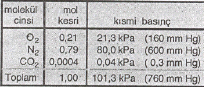 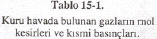 Toplu Akış (Bulk Flow) Prensipleri
Akış yüksek basınçtan düşük basınca doğru olur
Boyle Yasası P1V1=P2V2 
Hacmin azalması gaz moleküllerinin çarpışmasını ve basıncı artırır
Kaslar basınç farkı oluşturur
Torasik boşluğu arttırıp azaltarak havanın girme veya çıkmasına neden olur
Akışa direnç 
Bronşiyol çapı değişiklikleri direnci artırır veya azaltır
Soluk alıp verme sürecinde toraks hareketi
SOLUK ALMA
SOLUK VERME
Diyafram kasılır
Diyafram eski haline döner
Göğüs kafesi yükselir ve/veya genişler
Göğüs kafesi iner ve/veya küçülür
İntratorasik hacimde artış
İntratorasik hacimde düşüş
İntratorasik basınçta düşüş
İntratorasik basınçta artış
Yüksek basınç dışardaki havanın akciğerlere girmesini sağlar
Akciğerlerdeki yüksek basınçlı hava, düşük basınçlı dış ortama çıkar
Diyafram Hareketleri
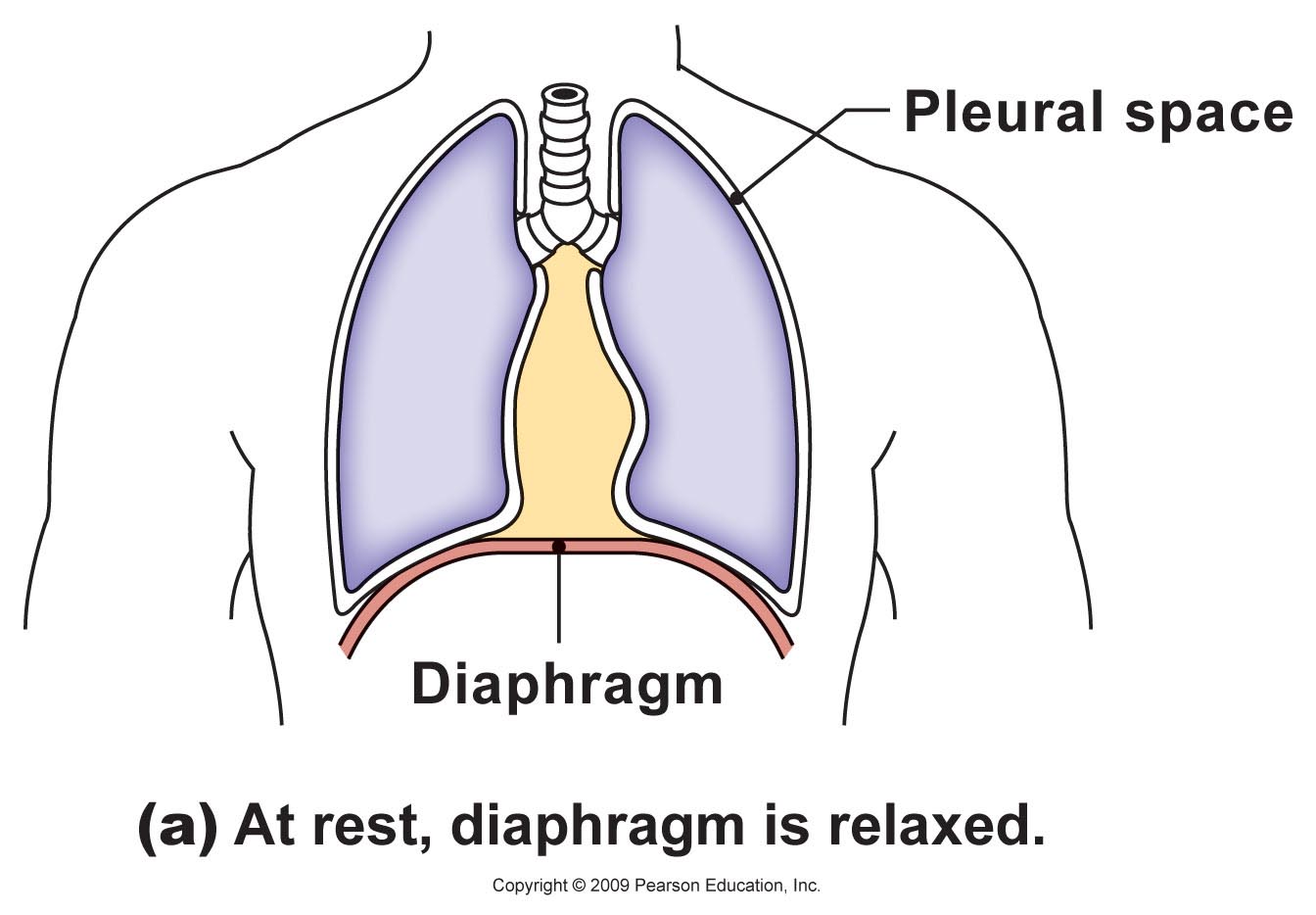 Diyafram Hareketleri
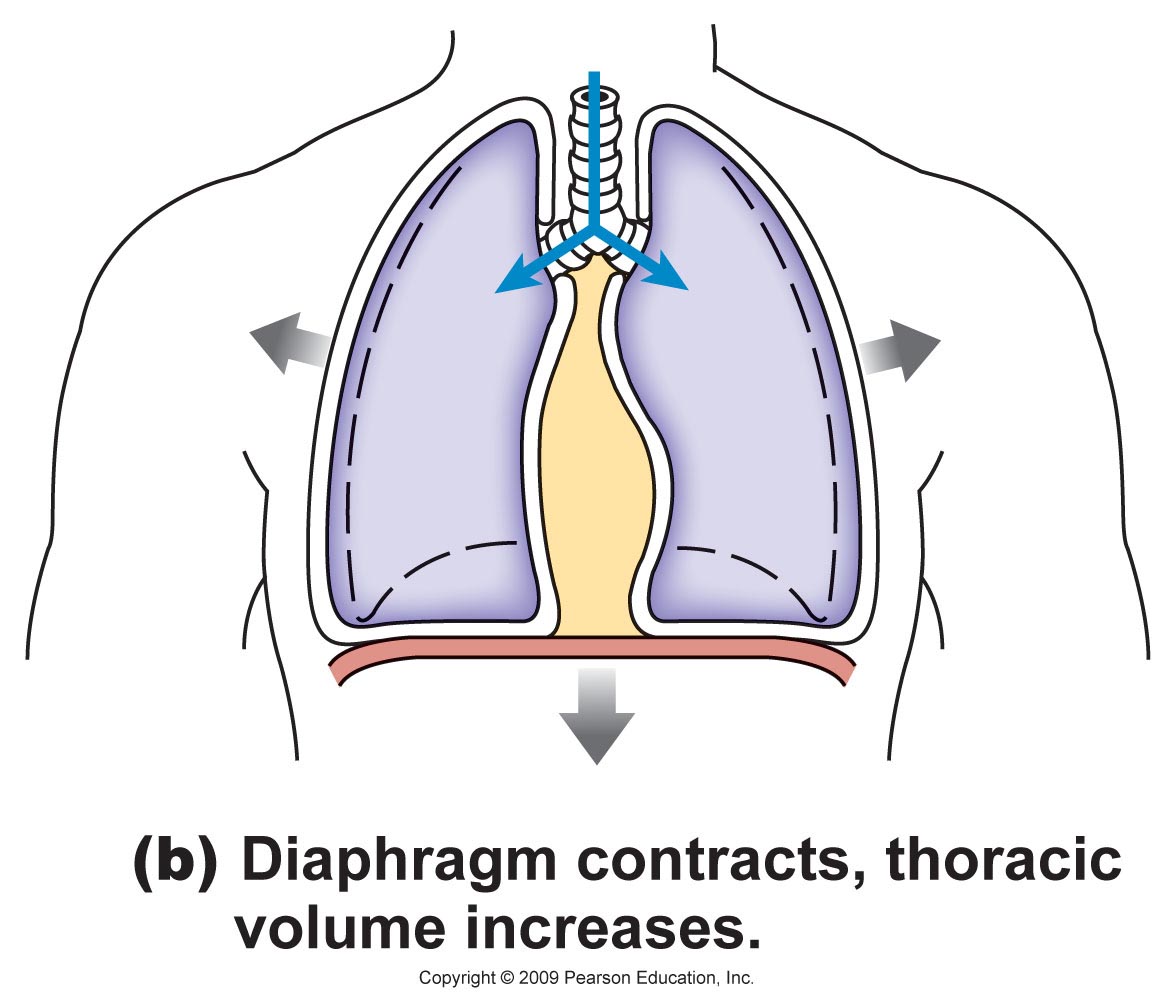 Gögüs bölgesi iç hacmi artar, basıncı azalır.
Karın bölgesi iç hacmi azalır, basıncı artar.
Böylelikle dış atmosfer basıncı yüksek 
olduğundan alınan hava(O2) akciğer alveollerine 
kadar dolar.
Diyafram Hareketleri
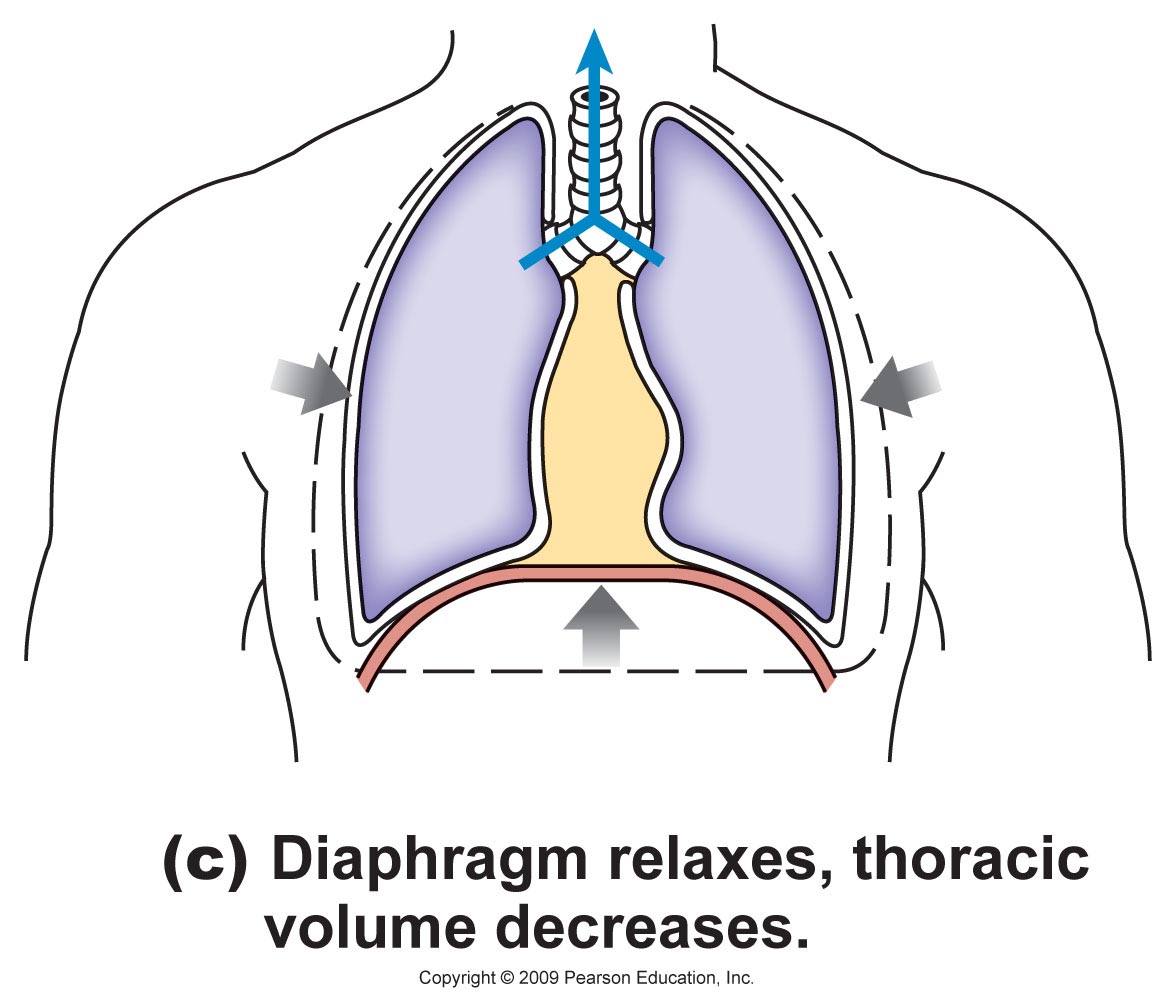 Gögüs bölgesi iç hacmi azalır, basıncı artar.
Karın bölgesi iç hacmi artar, basıncı azalır.
Böylelikle gögüs bölgesi basıncı fazla olduğundan alveollerdeki atık hava (CO2) dışarı atılır.
BASINÇ VE AKIŞ 

Hava akışını ve akciğer hacmini sağlayan 3 basınç vardır: 
1- ATMOSFER BASINCI (PATM): Barometrik basınç, normal olarak yaklaşık 760 mm Hg; 101,3 kPa
2- ALVEOL BASINCI (PALV): Akciğer basıncı (- 0,4 kPa = - 3 mmHg) 
3- PLEVRAL BASINÇ (PPLU): Plevradaki basınç, akciğer ve toraks duvarı arasındaki basınç farkı (- 0,5 kPa = - 4 mmHg).
TOPLAM ∆BASINÇ = (PATM - PALV) +(PALV - PPLU) = ∆ PFLOW +∆PTRANSPULM 

(PATM - PALV) = TRANSAIRFLOW BASINÇ: Hava akışını sağlayan atmosfer ve alveoller arası basınç farkı 

∆ P = (PATM - PALV) = (Hava akışı) x (Akış direnci) 

(PALV - PPLU) = TRANSPULMONARY BASINÇ: Bu basınç akciğerin hacmini sağlar ve böylece kompliyansa bağlıdır.
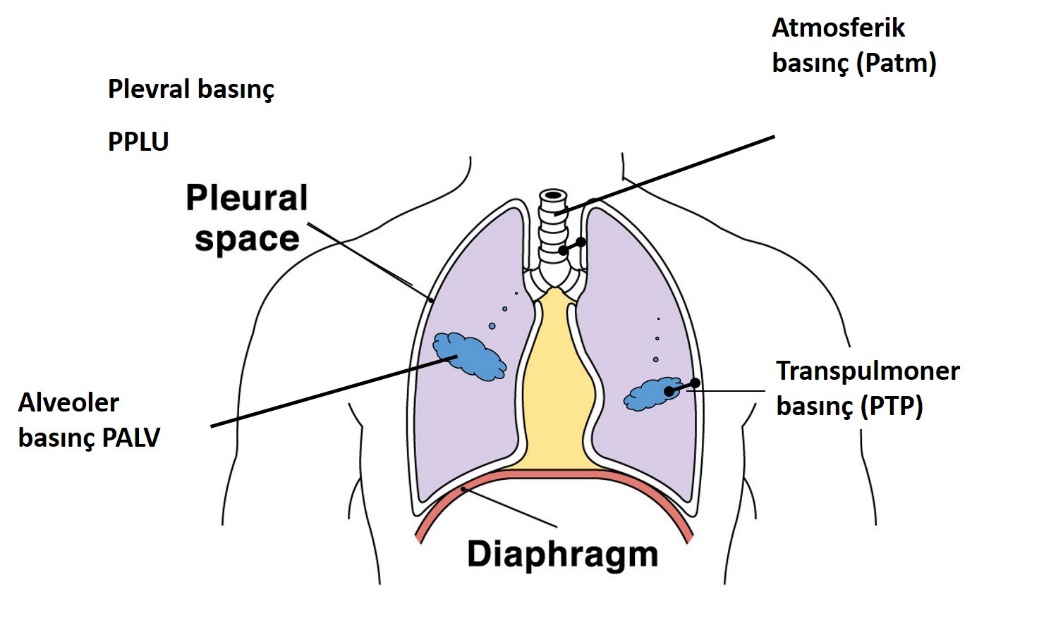 Plevral Boşlukta Subatmosferik Basınç
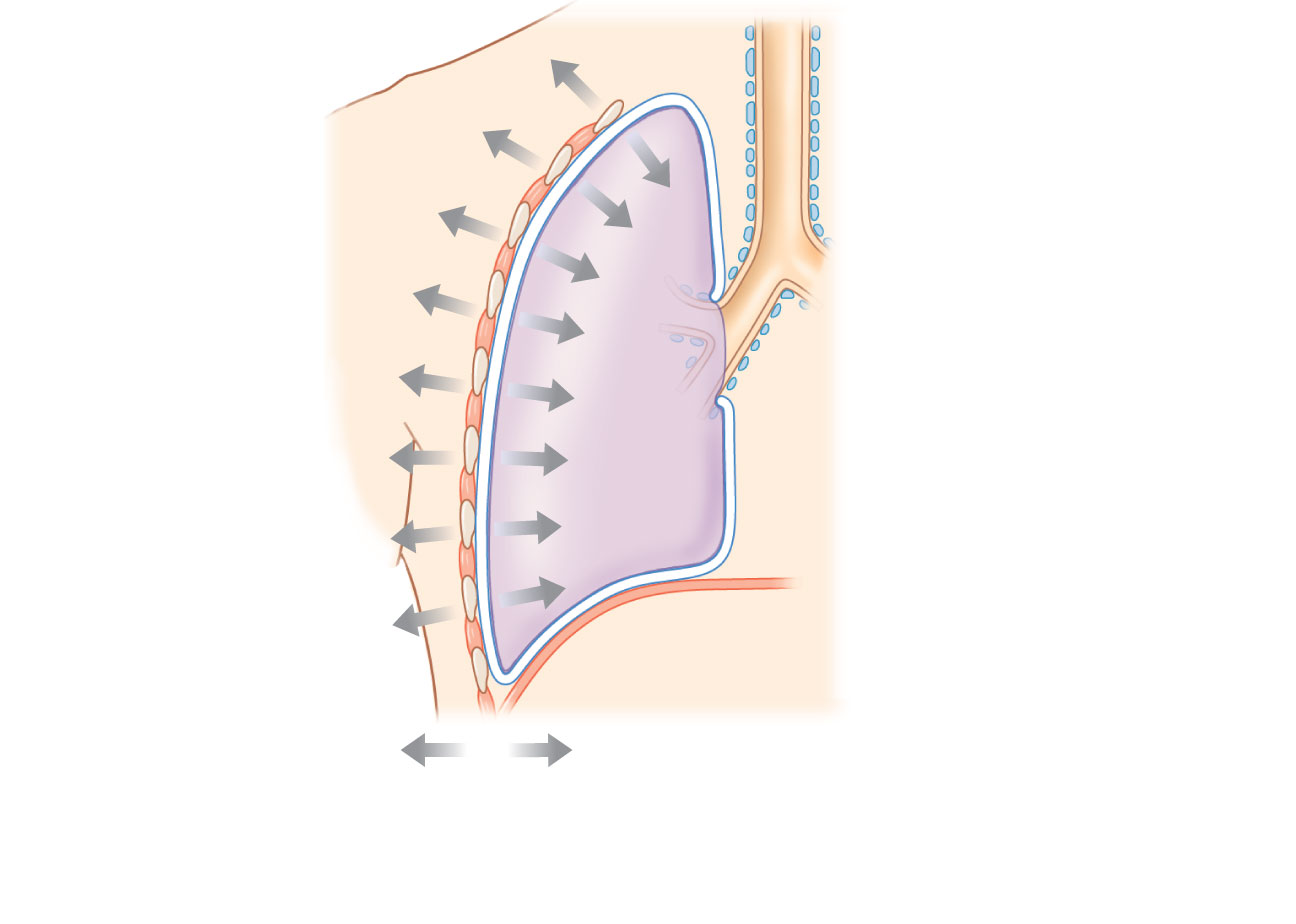 P = –3 mm Hg
Ribs
Intrapleuralspace
Pleuralmembranes
Diaphragm
Elastic recoil of thechest wall tries to pullthe chest wall outward.
Elastic recoil of lungcreates an inward pull.
(a) Normal lung at rest
Plevral Boşlukta Subatmosferik Basınç
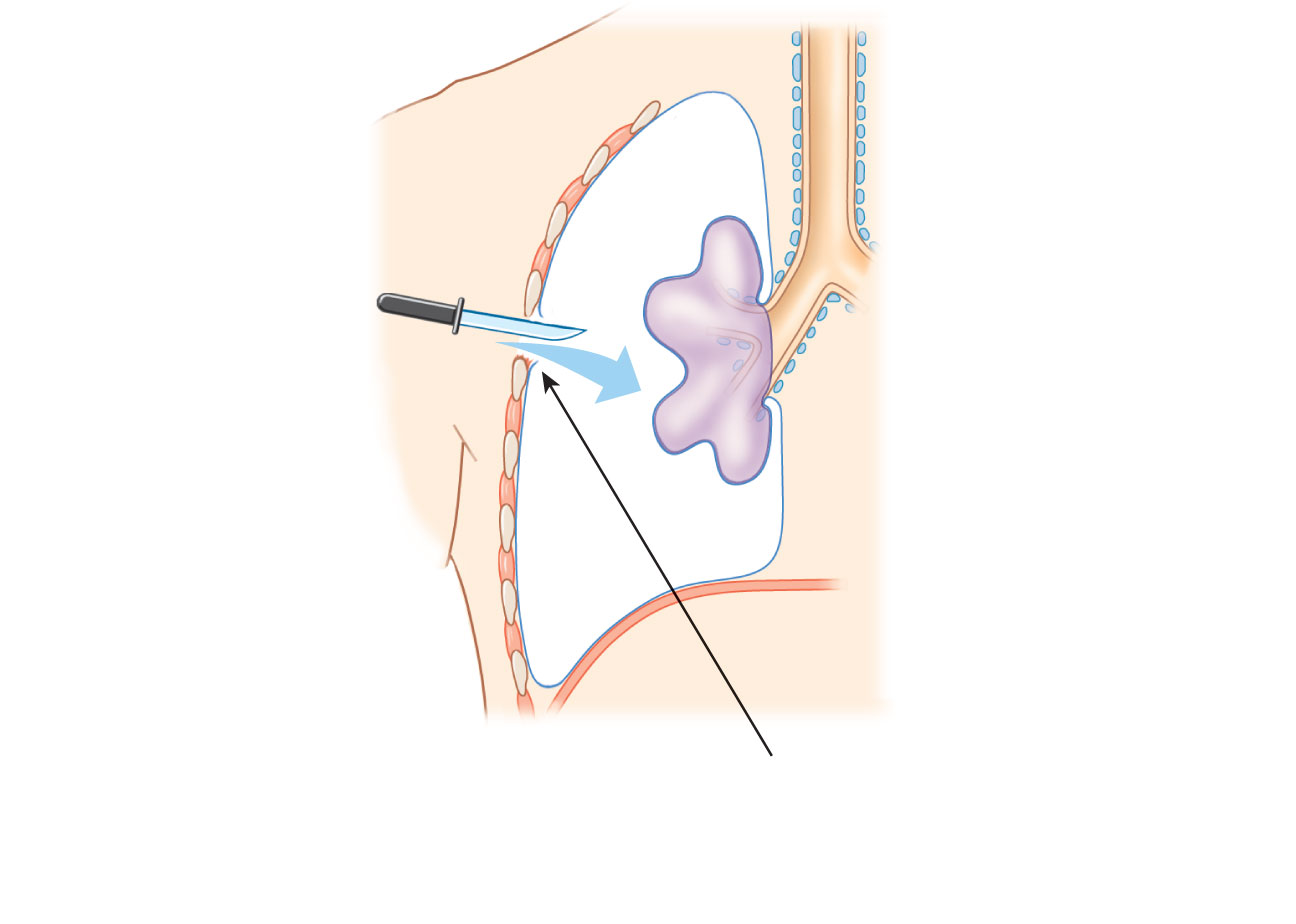 P = Patm
Lung collapses tounstretched size
Air
Intrapleuralspace
Pleuralmembranes
If the sealed pleural cavity is openedto the atmosphere, air flows in.
Hacim-Basınç Değişiklikleri
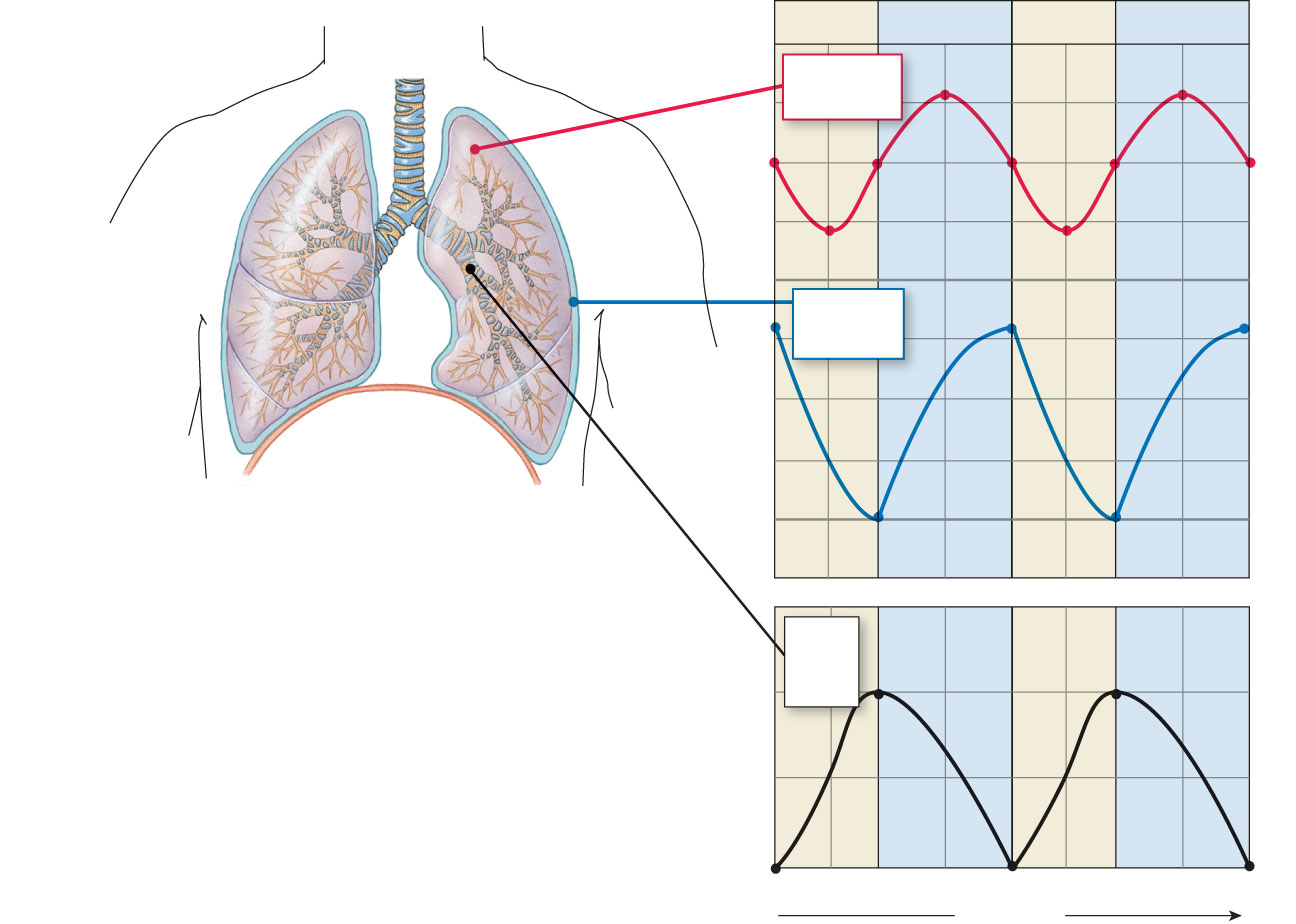 Inspiration
Expiration
Inspiration
Expiration
+2
Alveolarpressure(mm Hg)
A4
Trachea
+1
A1
0
A3
A5
Bronchi
–1
A2
–2
Lung
Intrapleuralpressure(mm Hg)
B3
B1
–3
–4
–5
Diaphragm
–6
B2
Right pleuralcavity
Left pleuralcavity
750
Volumeof airmoved(mL)
500
C2
250
C3
C1
0
1
2
3
4
5
6
7
8
Time (sec)
Alveoler Ventilasyon
Alveoller ve dış ortam arasında gaz değişimidir. 
Alveoler ventilasyon: dakikada alveollere gelen taze hava volümü
Alveoler ventilasyon: dakikada alveolleri terk eden hava volümü
Anatomik Ölü Boşluk
Dakika volümü: Bir dakikada ağız veya burundan içeri giren ve dışarı çıkan hava volümü
                           ≠
Alveoler volüm: Bir dakikada alveollere ulaşan ve alveolleri terk eden hava volümü
Alveoler volüm < Dakika volümü
İletici hava yolları – Anatomik ölü boşluk
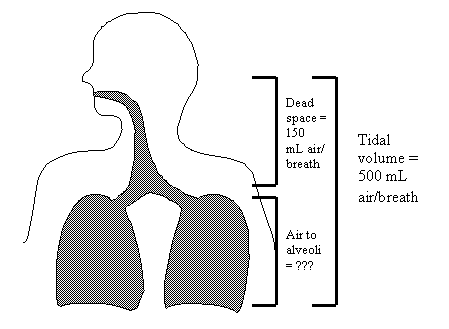 Akciğer Hacim ve Kapasitesi
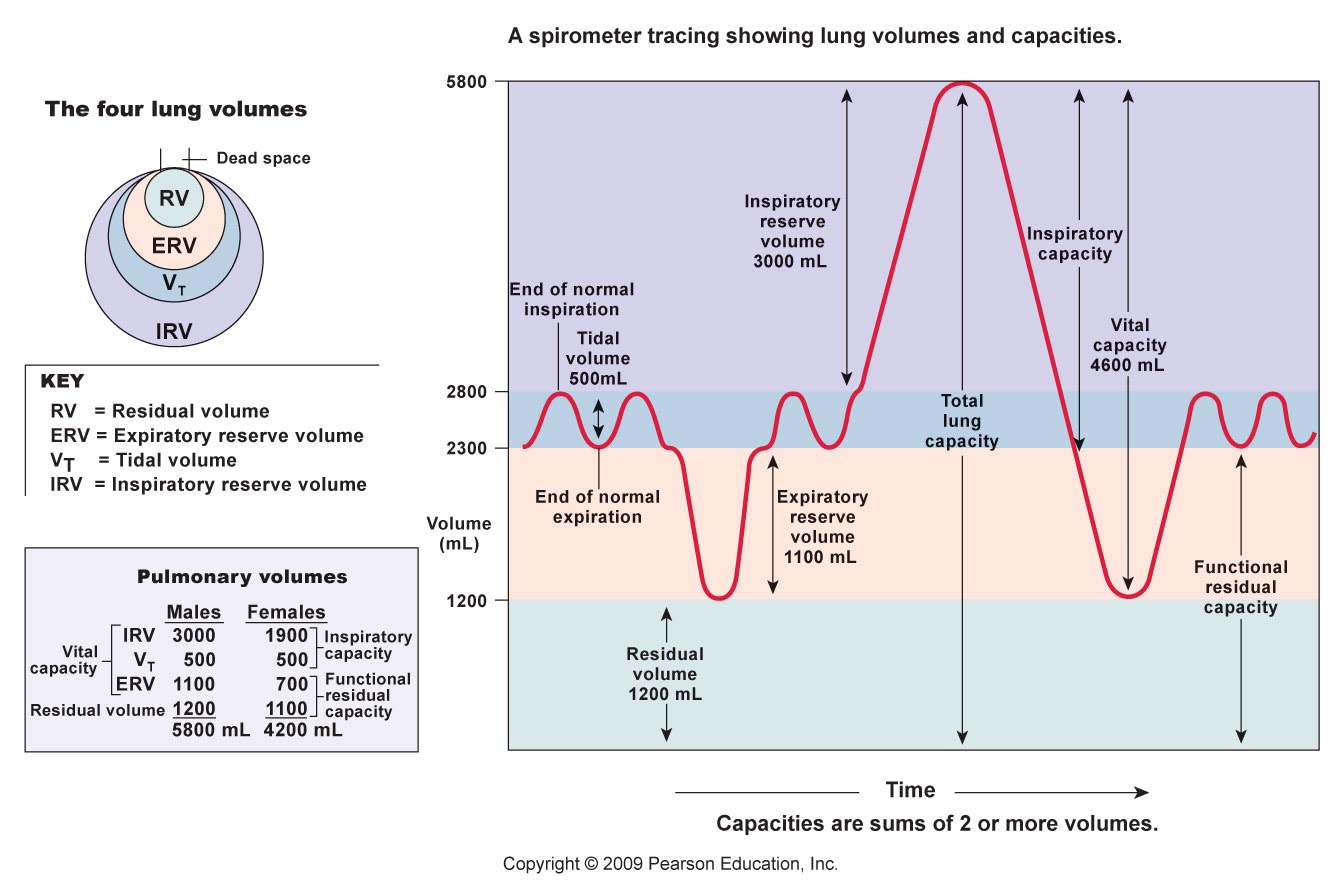 P
=
O2
~
P
~
O2
Ventilasyon
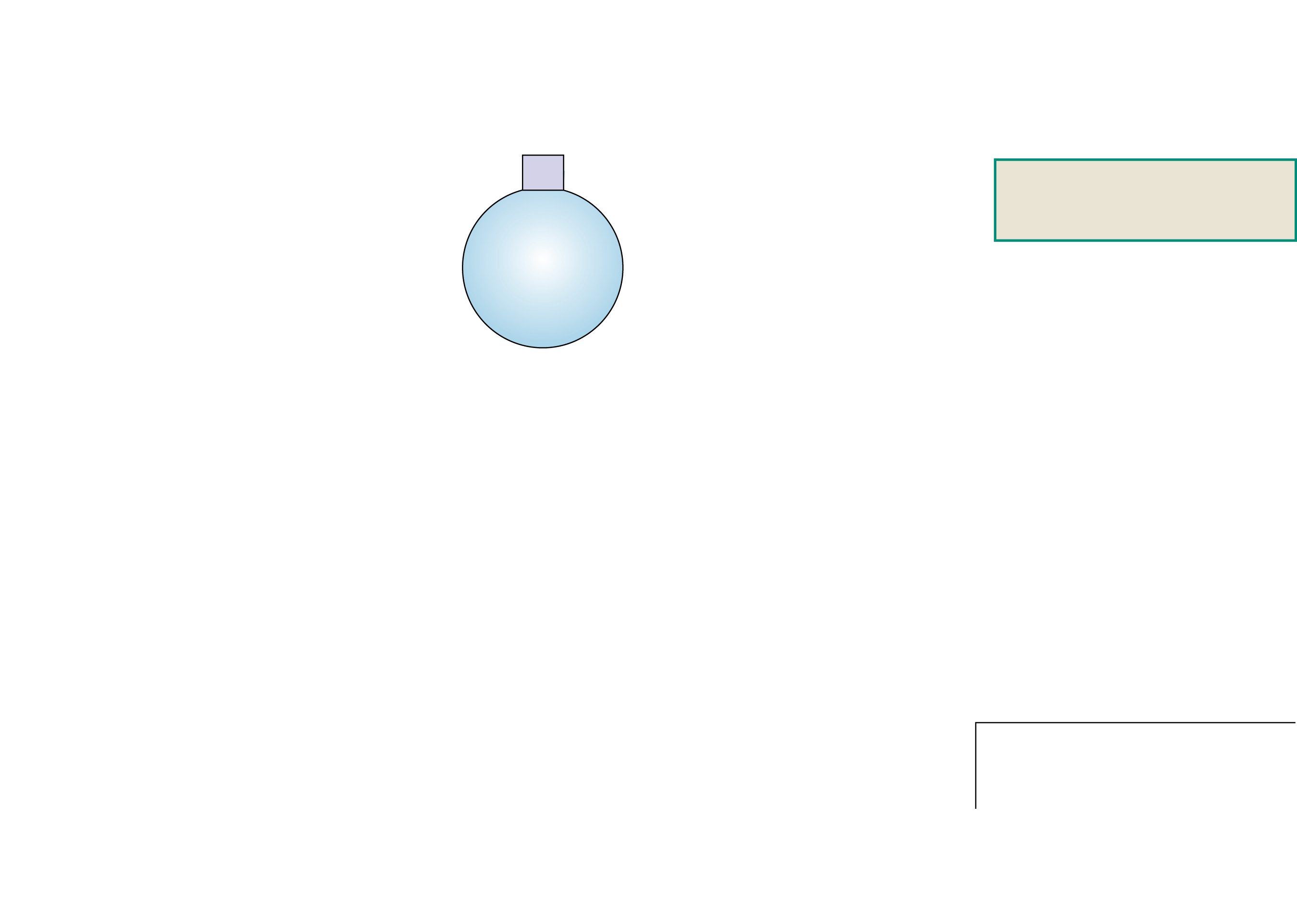 Dead space filledwith fresh air
150mL
1
End of inspiration
1
2700 mL
RESPIRATORYCYCLE INADULT
KEY
150 mm Hg (fresh air)
100 mm Hg (stale air)
P
=
O2
~
P
~
O2
Ventilasyon
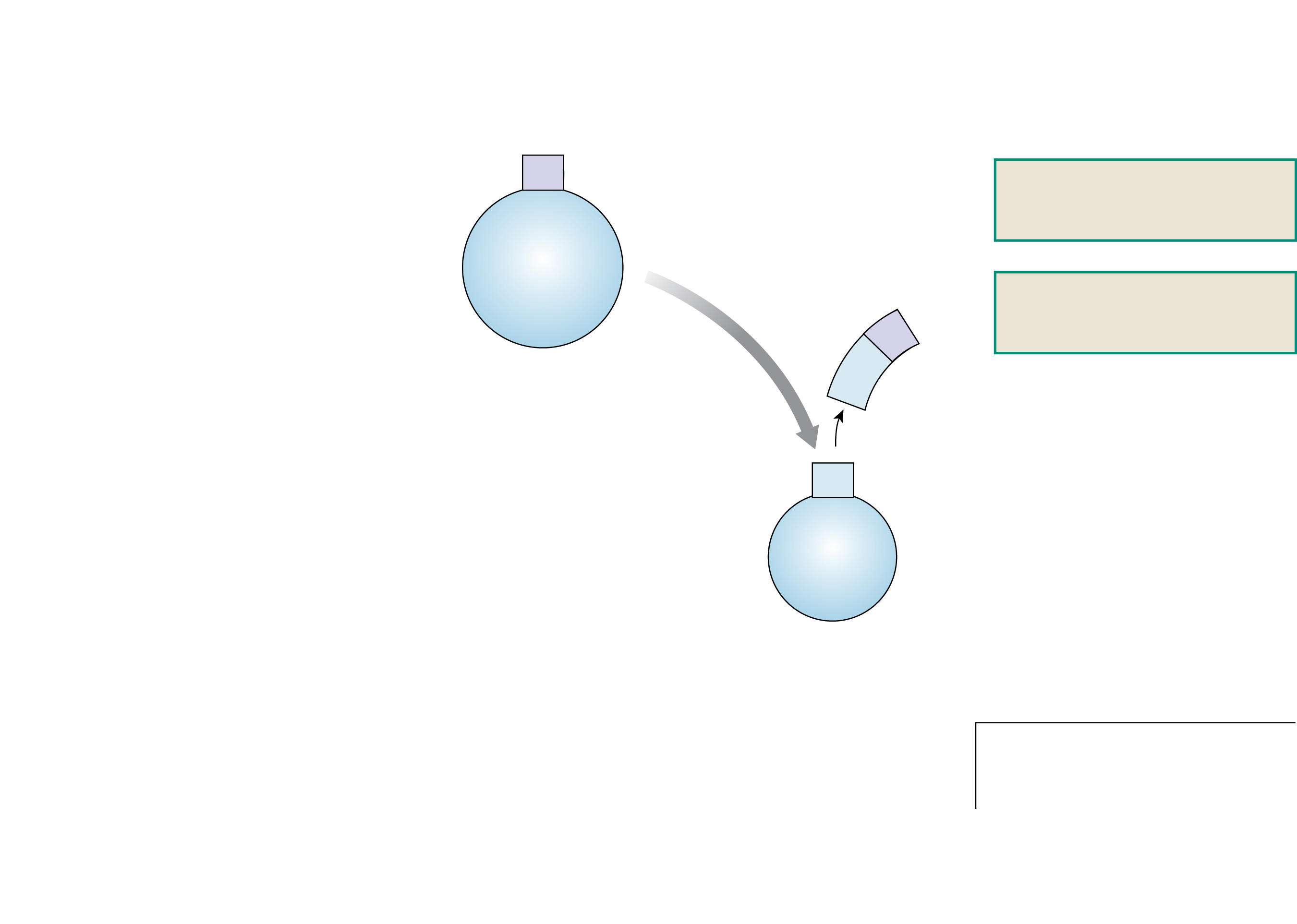 Dead space filledwith fresh air
The first exhaledair comes out ofthe dead space.Only 350 mLleaves the alveoli.
150mL
1
End of inspiration
1
2700 mL
2
Exhale 500 mL(tidal volume)
150
350
2
150mL
RESPIRATORYCYCLE INADULT
2200 mL
KEY
150 mm Hg (fresh air)
100 mm Hg (stale air)
Ventilasyon
P
=
O2
~
P
~
O2
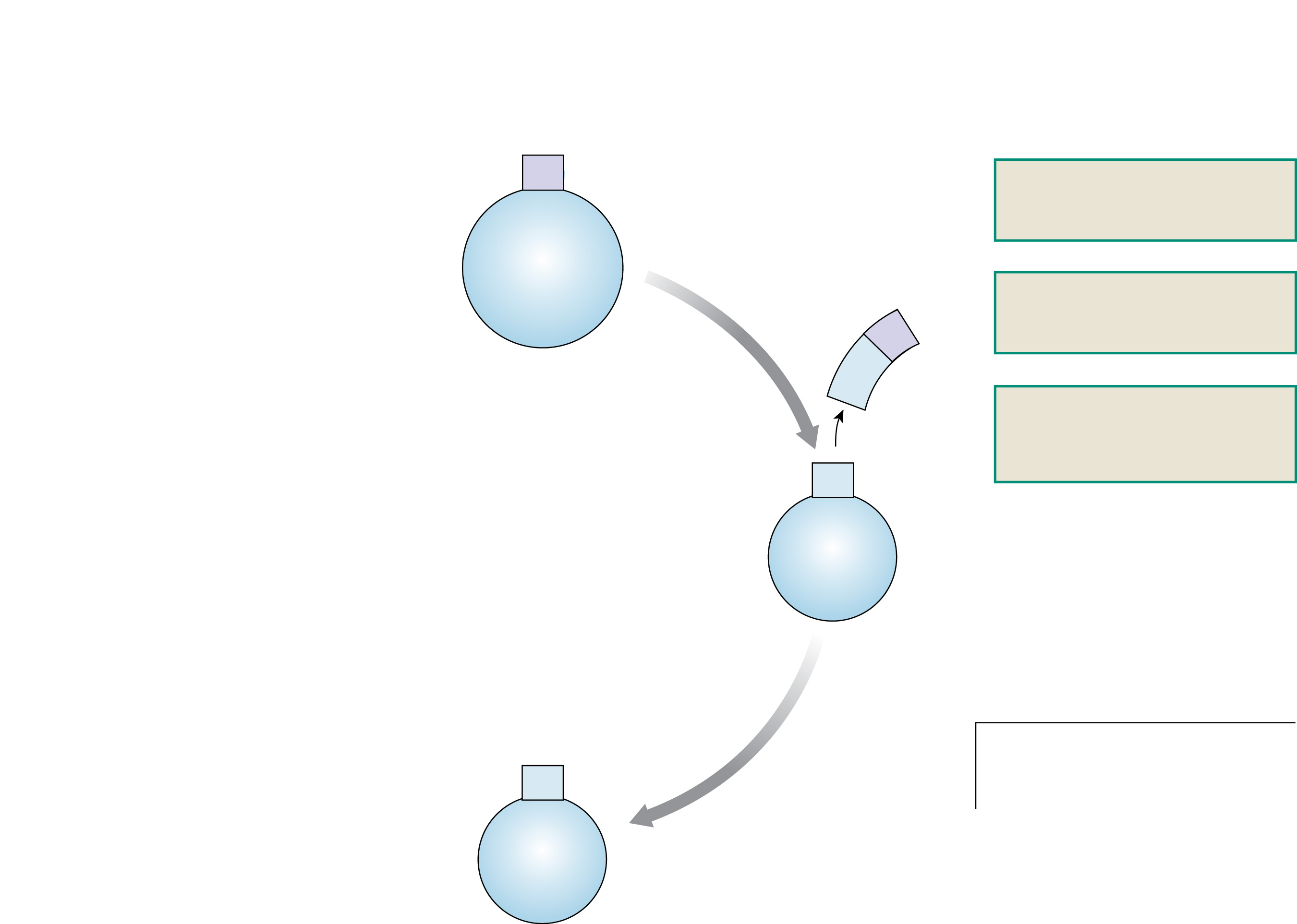 Dead space filledwith fresh air
The first exhaledair comes out ofthe dead space.Only 350 mLleaves the alveoli.
150mL
1
End of inspiration
1
2700 mL
2
Exhale 500 mL(tidal volume)
150
350
At the end of expiration, thedead space is filled with“stale” air from alveoli.
3
2
150mL
RESPIRATORYCYCLE INADULT
2200 mL
Dead space filledwith stale air
KEY
150 mm Hg (fresh air)
150mL
100 mm Hg (stale air)
3
2200 mL
Ventilasyon
P
=
O2
~
P
~
O2
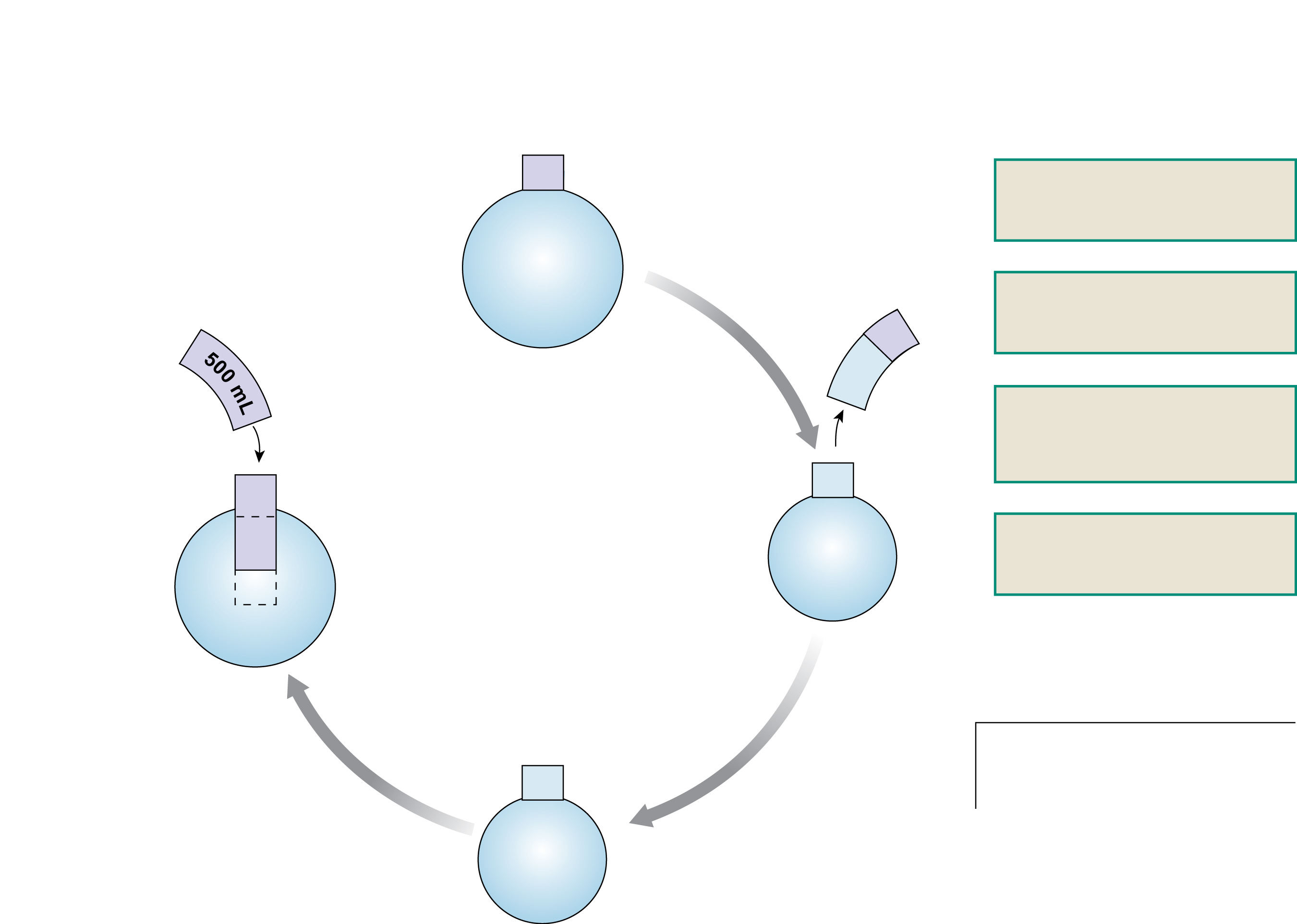 Dead space filledwith fresh air
The first exhaledair comes out ofthe dead space.Only 350 mLleaves the alveoli.
150mL
1
End of inspiration
1
2700 mL
2
Exhale 500 mL(tidal volume)
Atmospheric
air
150
350
At the end of expiration, thedead space is filled with“stale” air from alveoli.
3
2
Dead space isfilled withfresh air.
150mL
150
RESPIRATORYCYCLE INADULT
4
Inhale 500 mLof fresh air (tidal volume).
Only 350 mLof fresh airreaches alveoli
350
2200 mL
150
2200 mL
The first 150 mLof air into thealveoli is staleair from thedead space.
4
Dead space filledwith stale air
KEY
150 mm Hg (fresh air)
150mL
100 mm Hg (stale air)
3
2200 mL
Ventilasyon
Alveolar ventilasyon arttıkça, alveolar PO2 artar ve PCO2 azalır
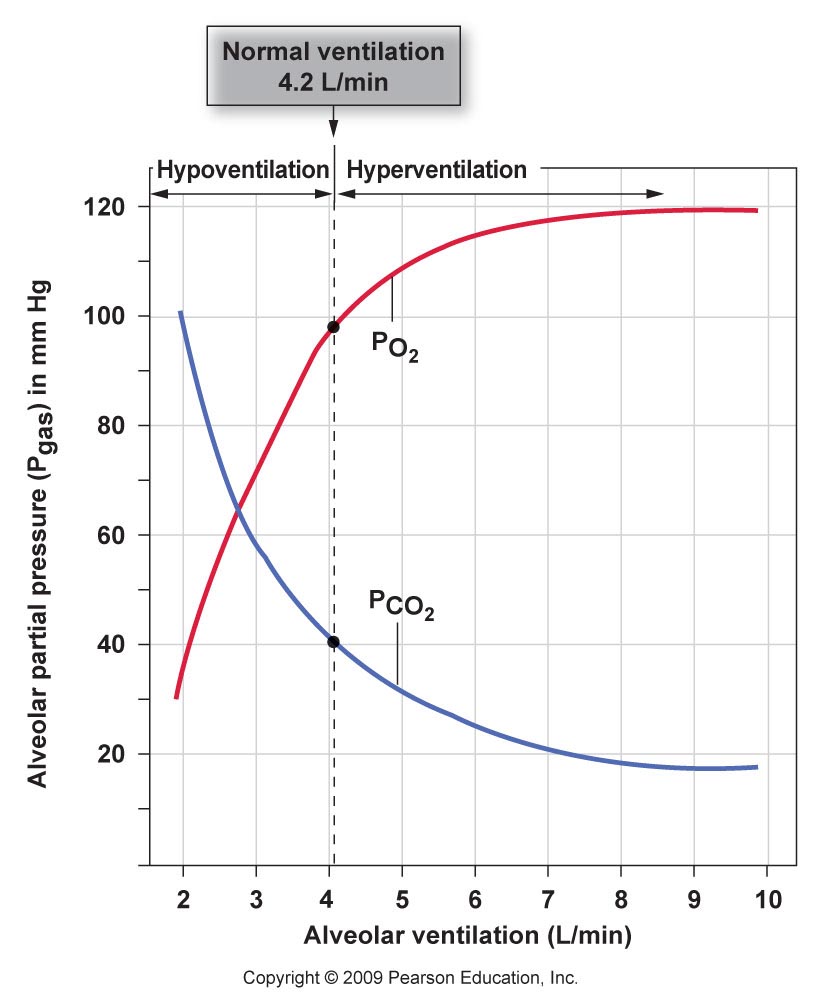 Ventilasyon
Lokal kontrol mekanizmaları ventilasyon ve perfüzyon arasında denge bulmaya çalışır.
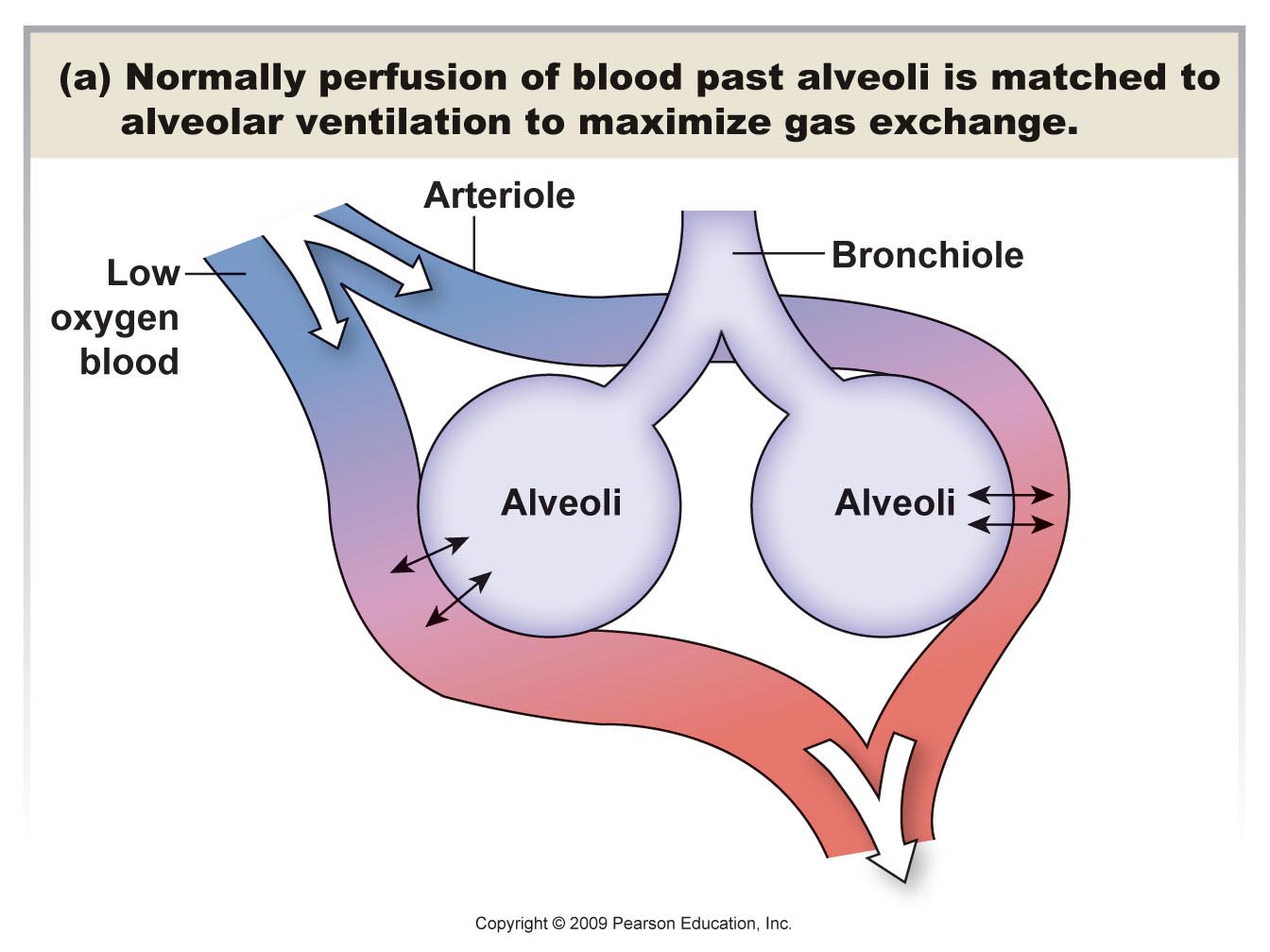 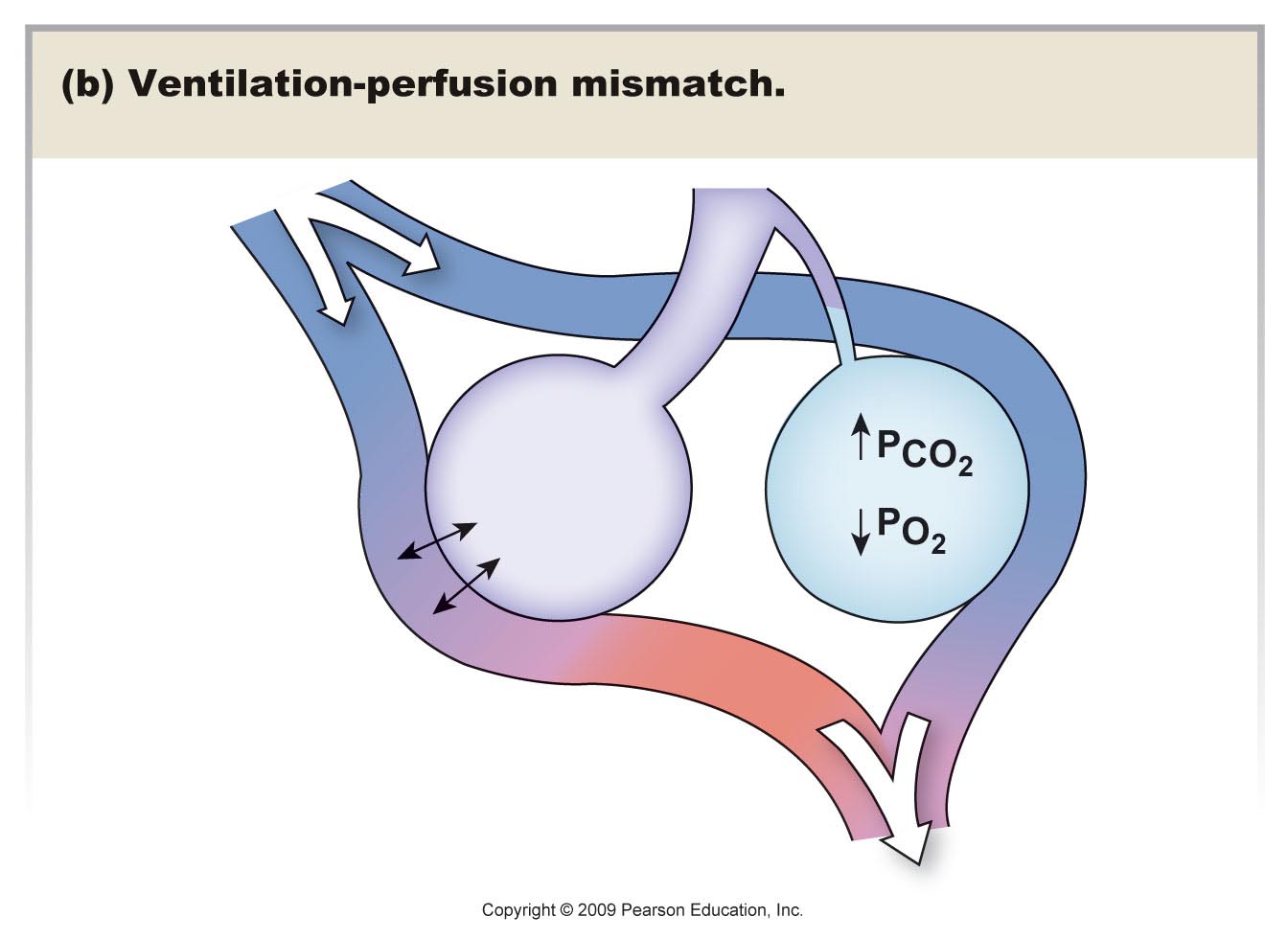 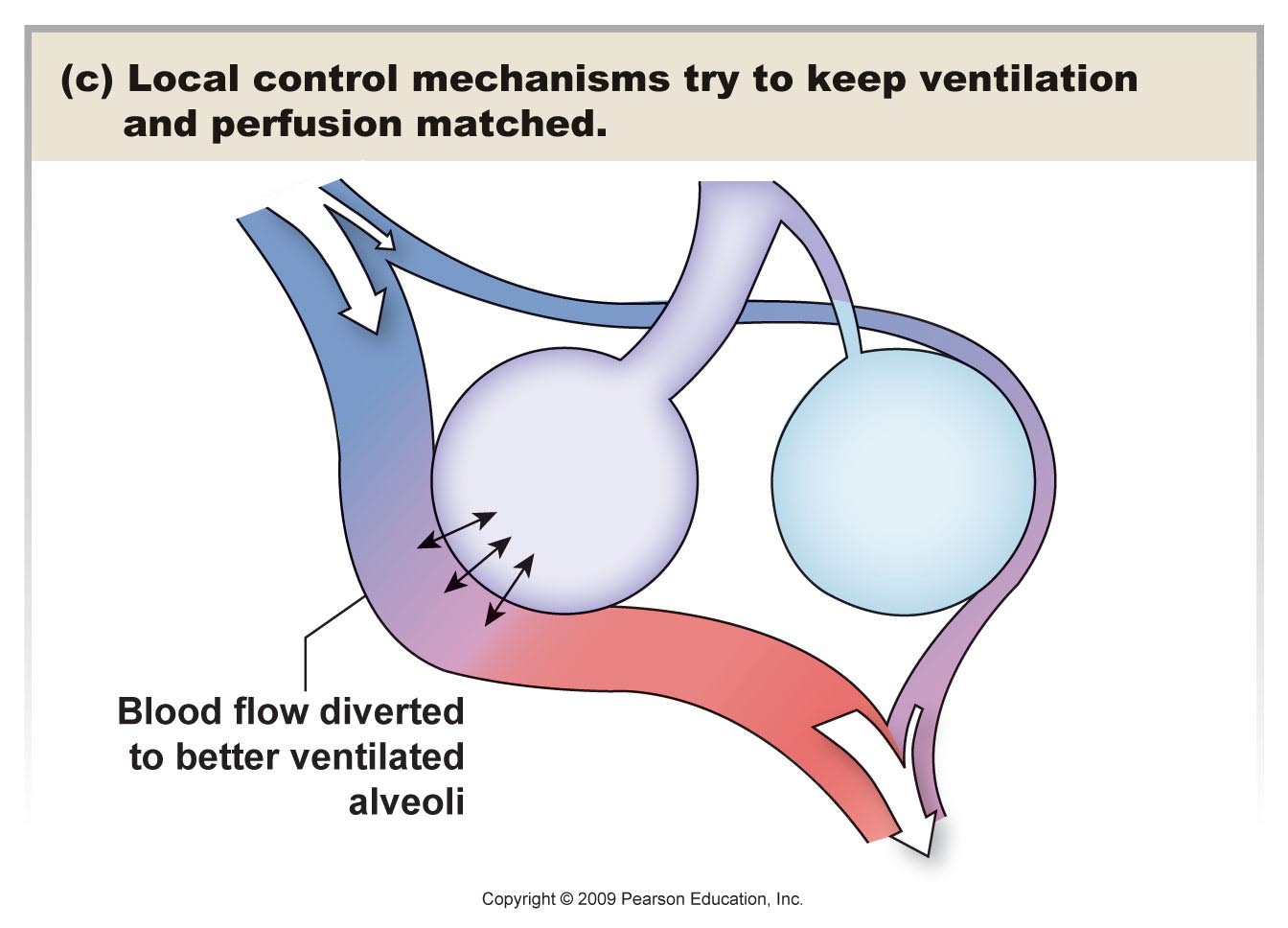 Solunum: Ders 2
Prof. Dr. Can Akçalı 
(akcali@ankara.edu.tr)
Gaz Hareketi
Basınç farkı
Çözünürlük
Isı
Difüzyon ve çözünürlük
Konsantrasyon gradienti
Yüzey alanı
Membran kalınlığı
Difüyon mesafesi
Alveolar Ventilasyon
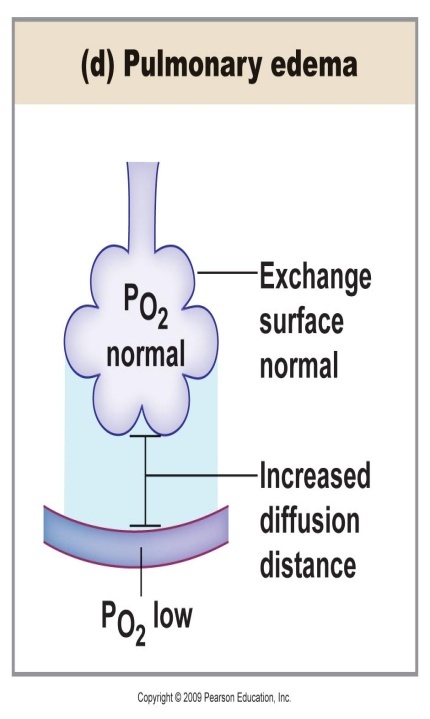 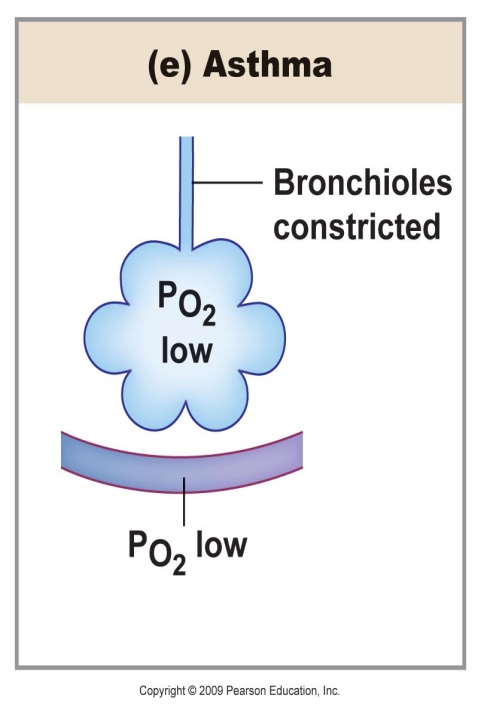 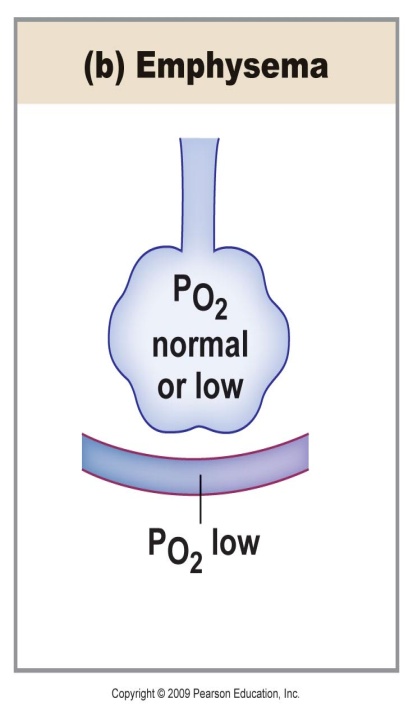 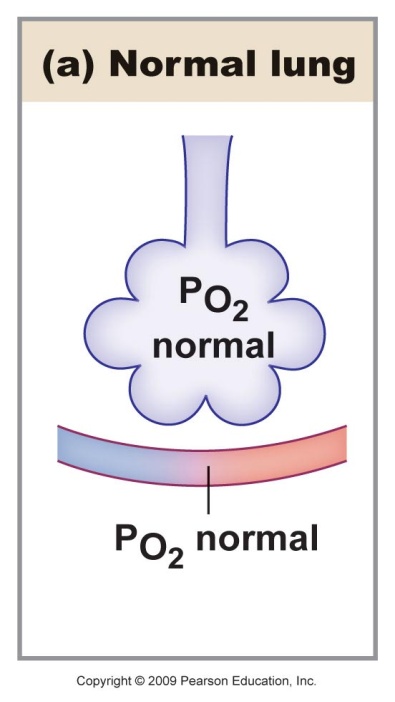 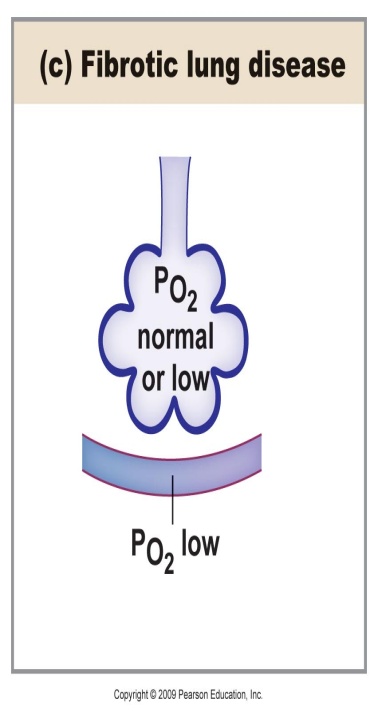 PO2 < 40 mm Hg
–
PCO2 > 46 mm Hg
–
Gaz Difüzyonu
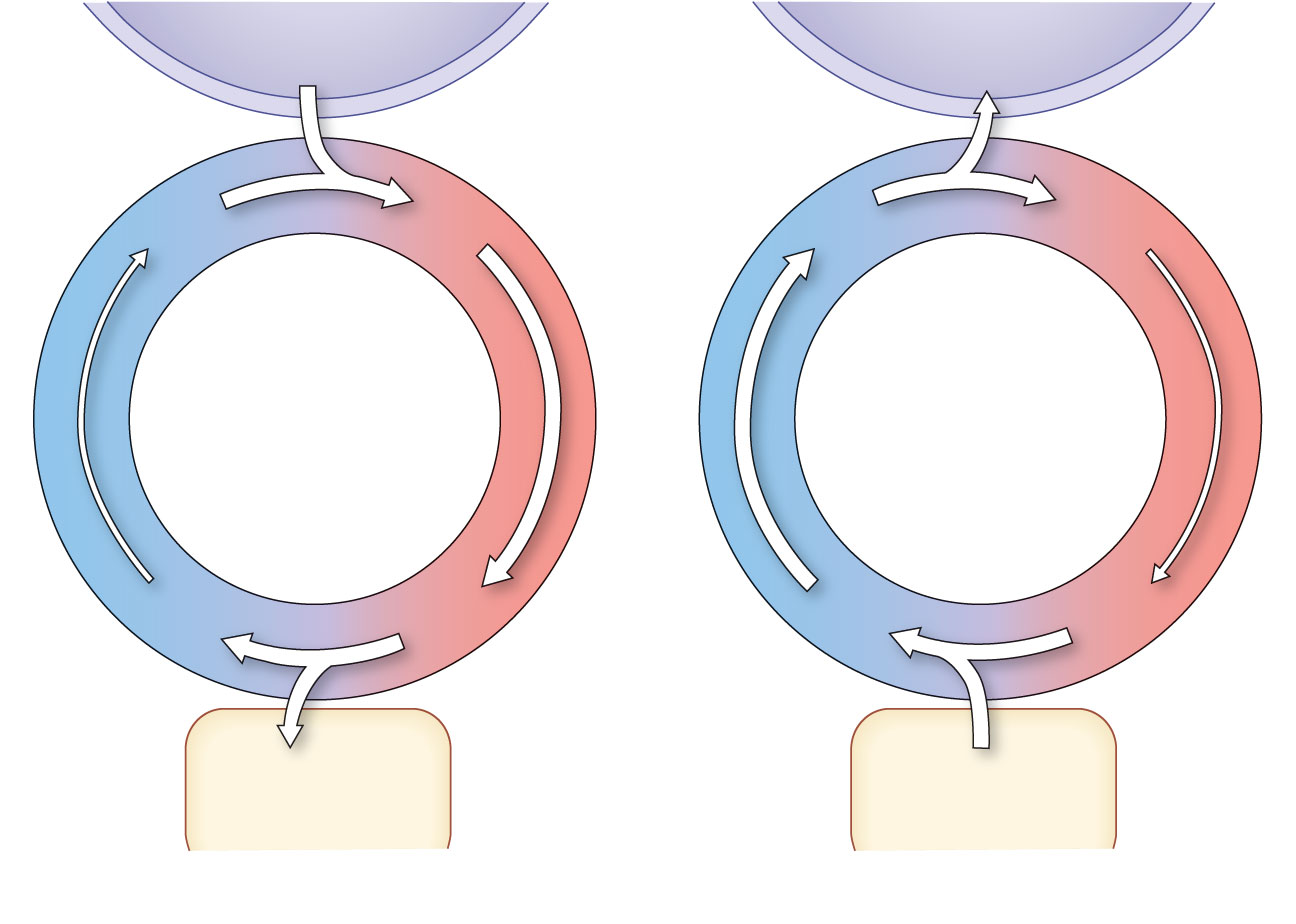 Alveoli
Alveoli
PO2 = 100 mm Hg
PCO2 = 40 mm Hg
PO2 = 40
PO2 = 100
PCO2 = 46
PCO2 = 40
Dolaşım Sistemi
Dolaşım Sistemi
PCO2 = 46
PCO2 = 40
PO2 = 100
PO2 = 40
Doku
Doku
Oxygen difüzyonu
CO2 difüzyonu
Düşük Alveolar PO2 nedenleri
Alınan havada az oksijen olması
Yüksek rakım
Alveolar ventilasyon yetersizliği
Düşük akciğer kompliyansı
Artmış hava yolu direnci
Fazla ilaç (overdose) etkisi
Alveolar Ventilasyon
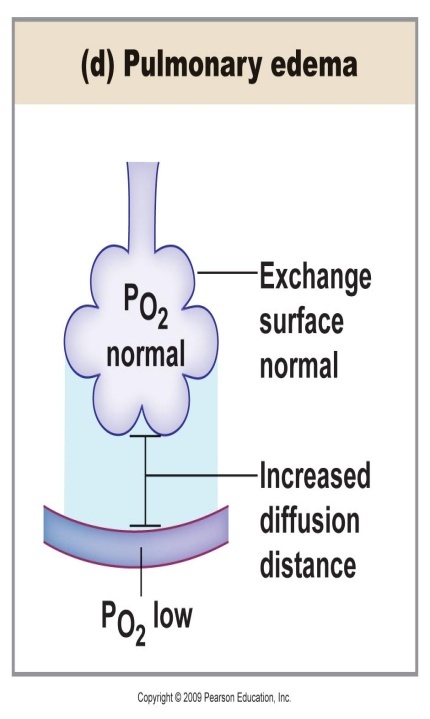 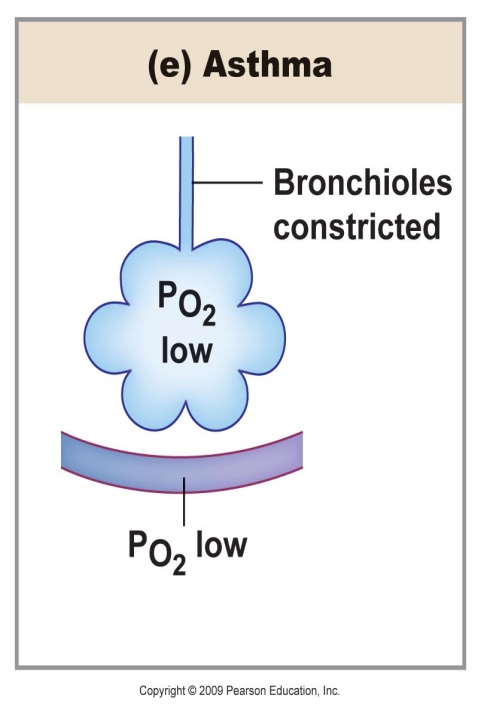 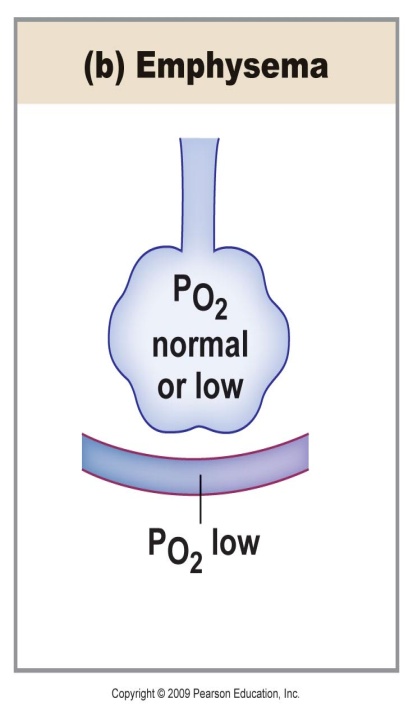 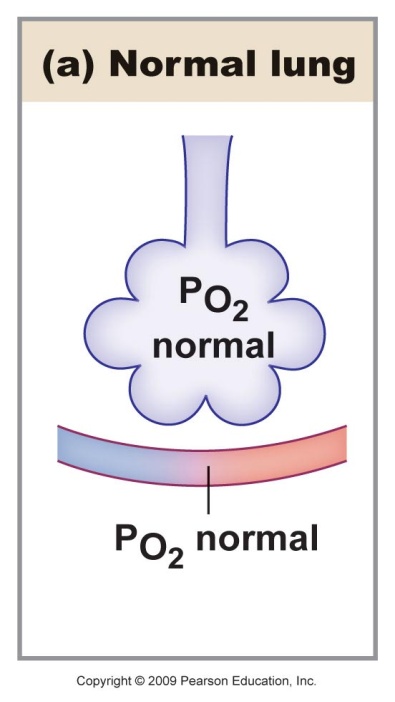 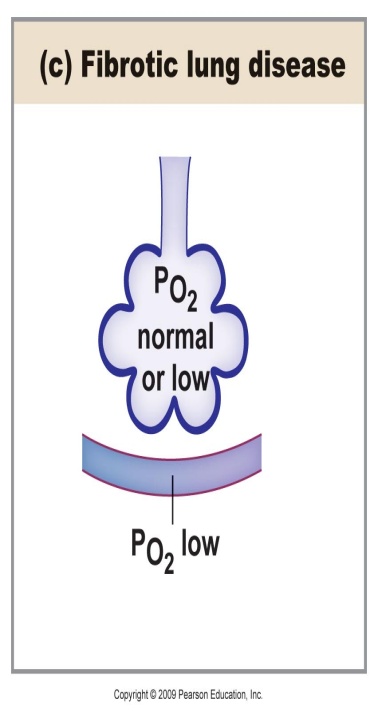 Gaz Değişimi
Patolojik olarak
Alveolar yüzey alanında azalma
Alveolar membran kalınlığının artması
Alveol ve kan damarı arasında difüzyon mesafesinin artması
Solüsyon İçerisinde Gazlar
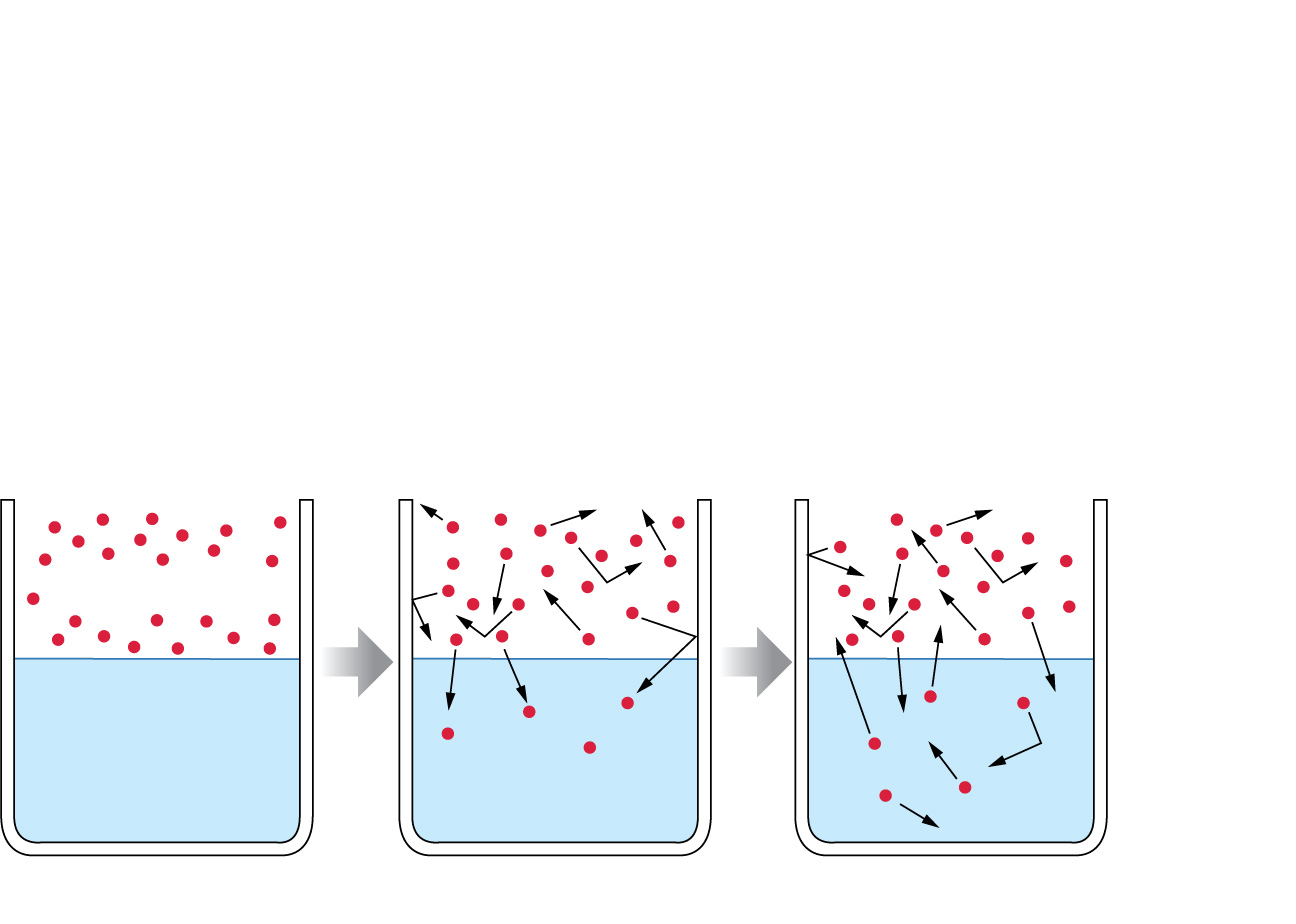 PO2 =100 mm Hg
PO2 = 100 mm Hg
[O2] =5.20 mmol/L
PO2 =100 mm Hg
PO2 = 0 mm Hg
[O2] =0.15 mmol/L
Solüsyon İçerisinde Gazlar
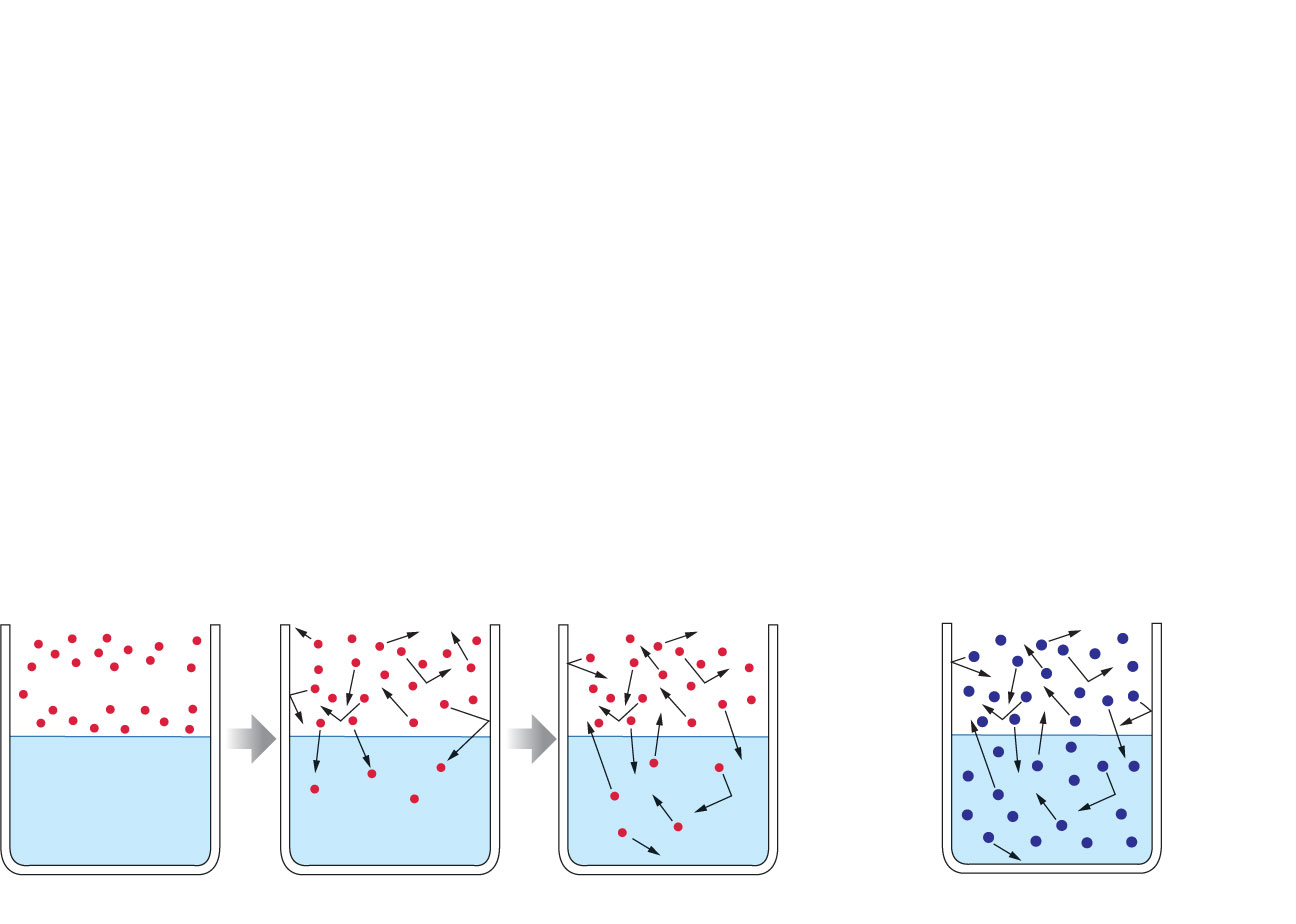 P
=
O2
P
=
CO2
100 mm Hg
100 mm Hg
[O2] =5.20 mmol/L
[CO2] =5.20 mmol/L
P
=
P
=
O2
CO2
100 mm Hg
100 mm Hg
[O2] =0.15 mmol/L
[CO2] =3.00 mmol/L
Oxygen Transport
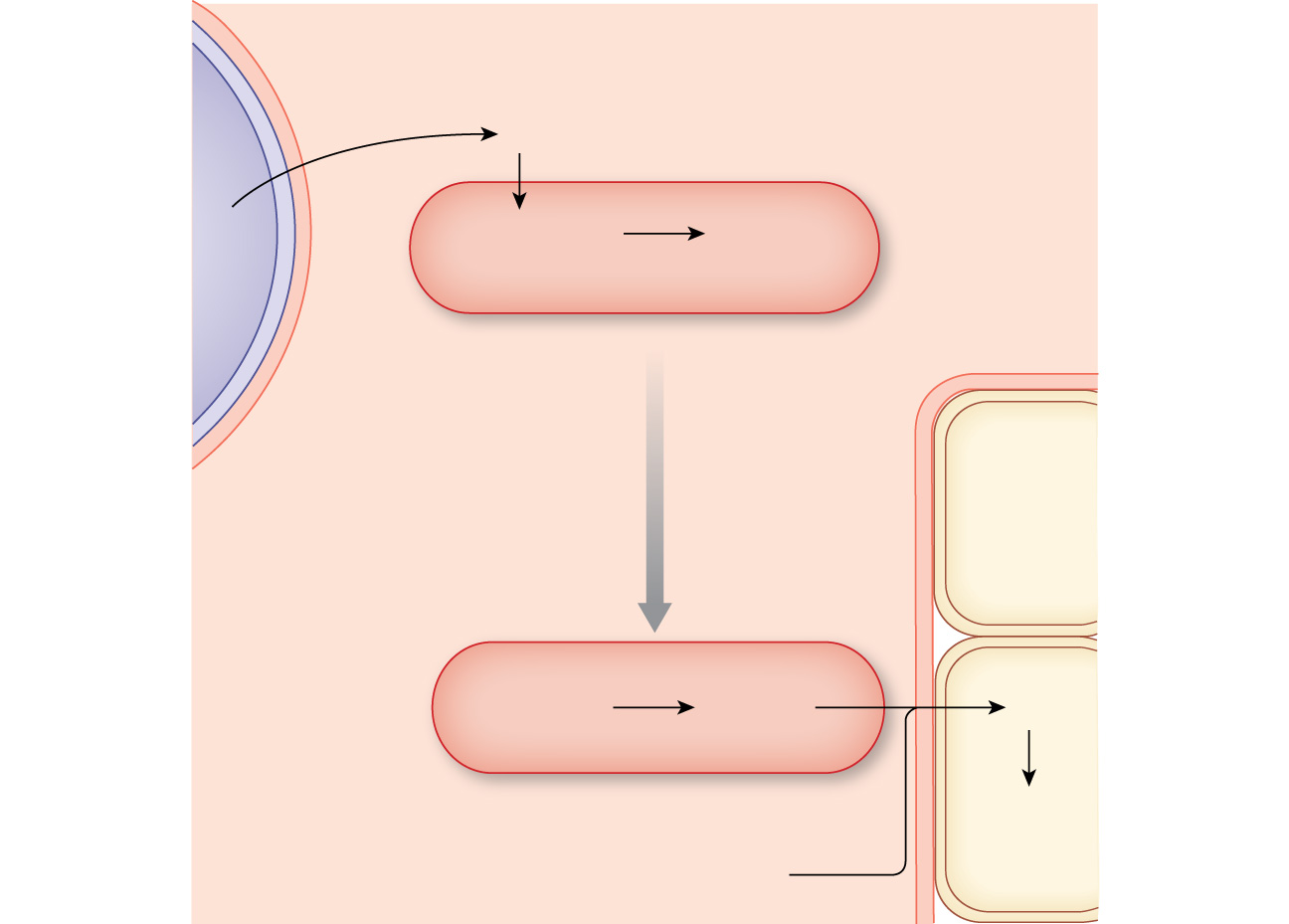 ARTERIAL BLOOD
Capillaryendothelium
O2 dissolved in plasma (~PO2) < 2%
O2
O2 + Hb
Hb•O2> 98%
Red blood cell
Alveolus
Alveolarmembrane
Transportto cells
Cells
Hb + O2
Hb•O2
O2
Used incellularrespiration
O2 dissolved in plasma
Oxygen Transport
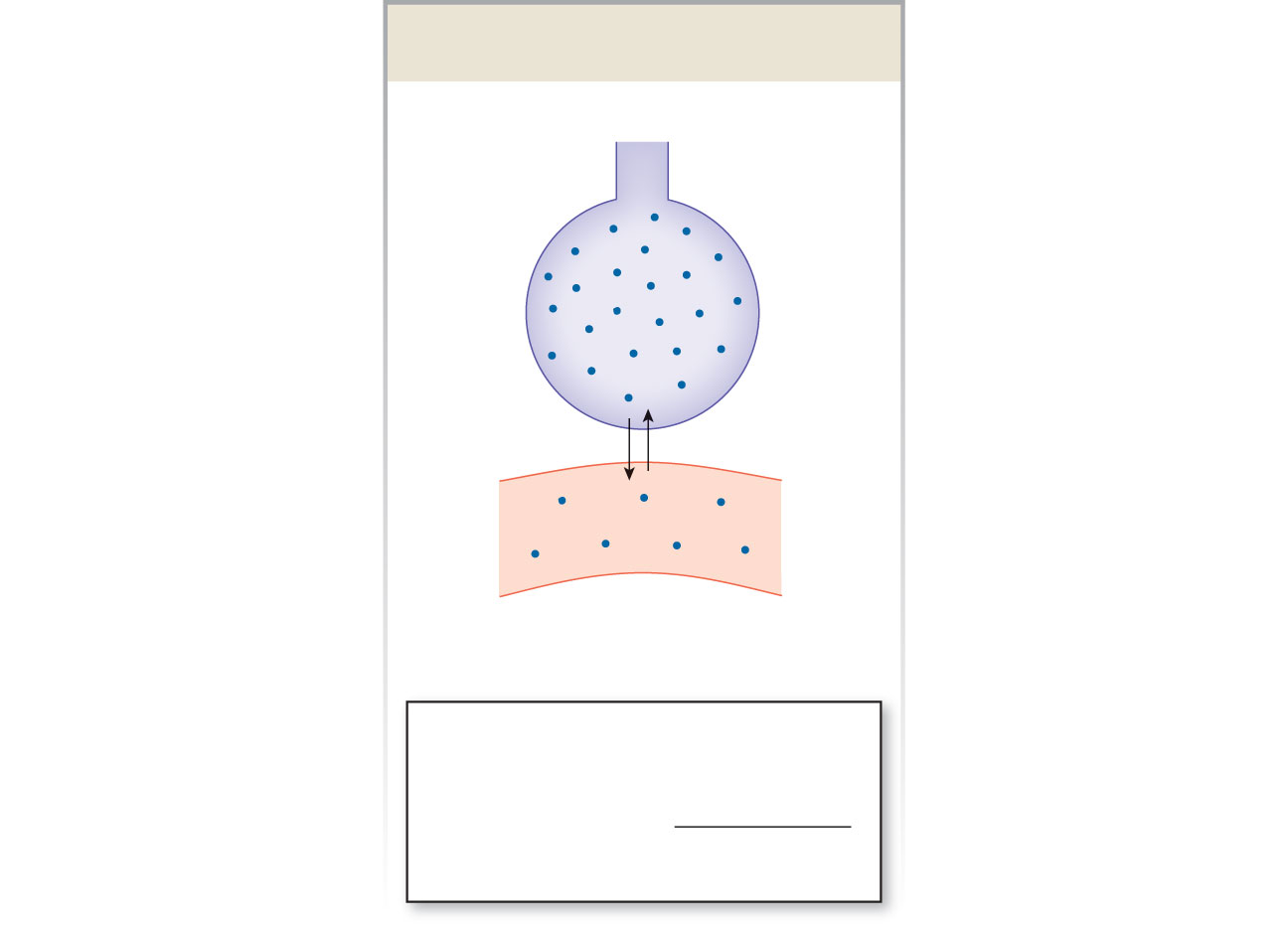 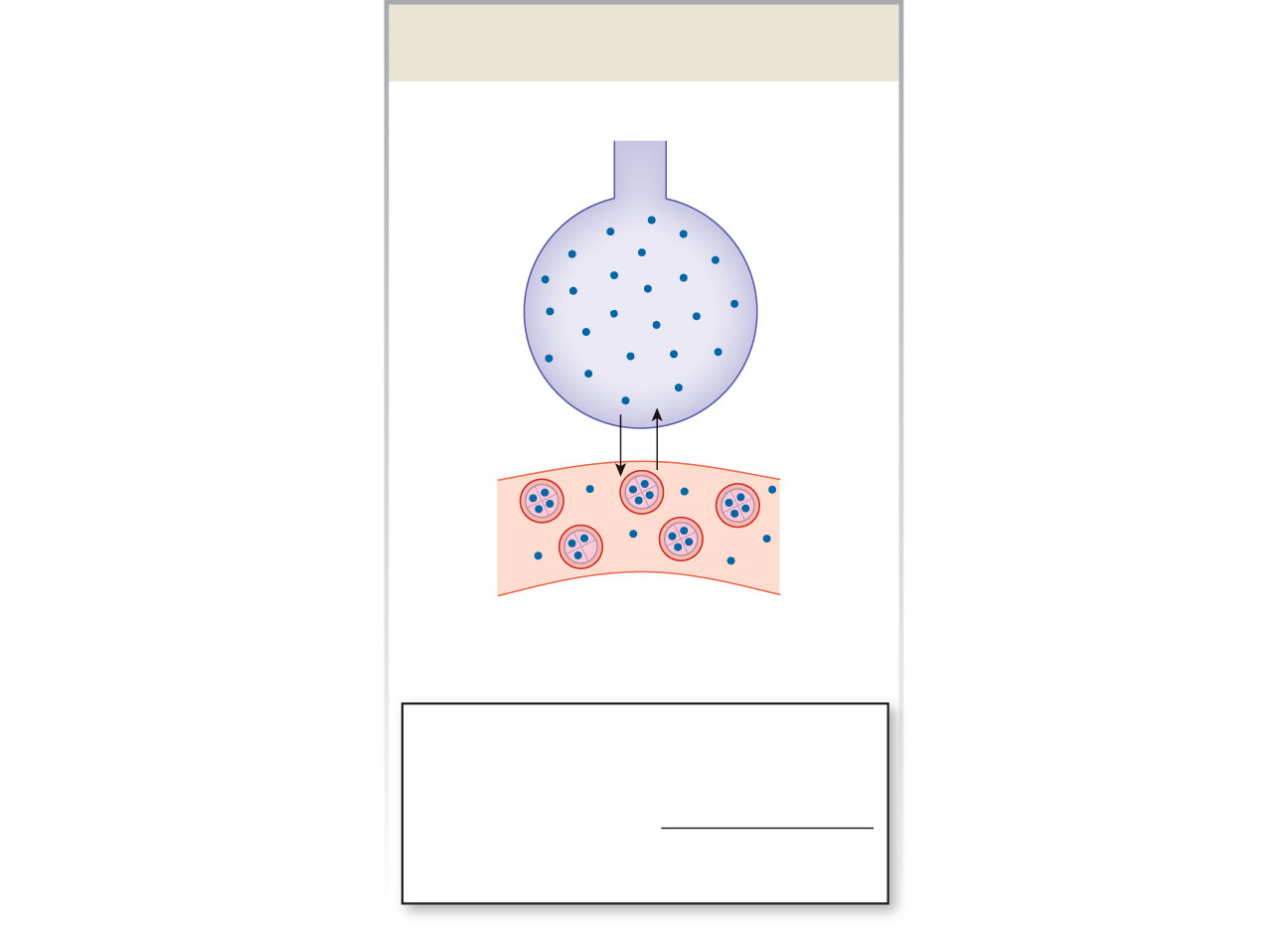 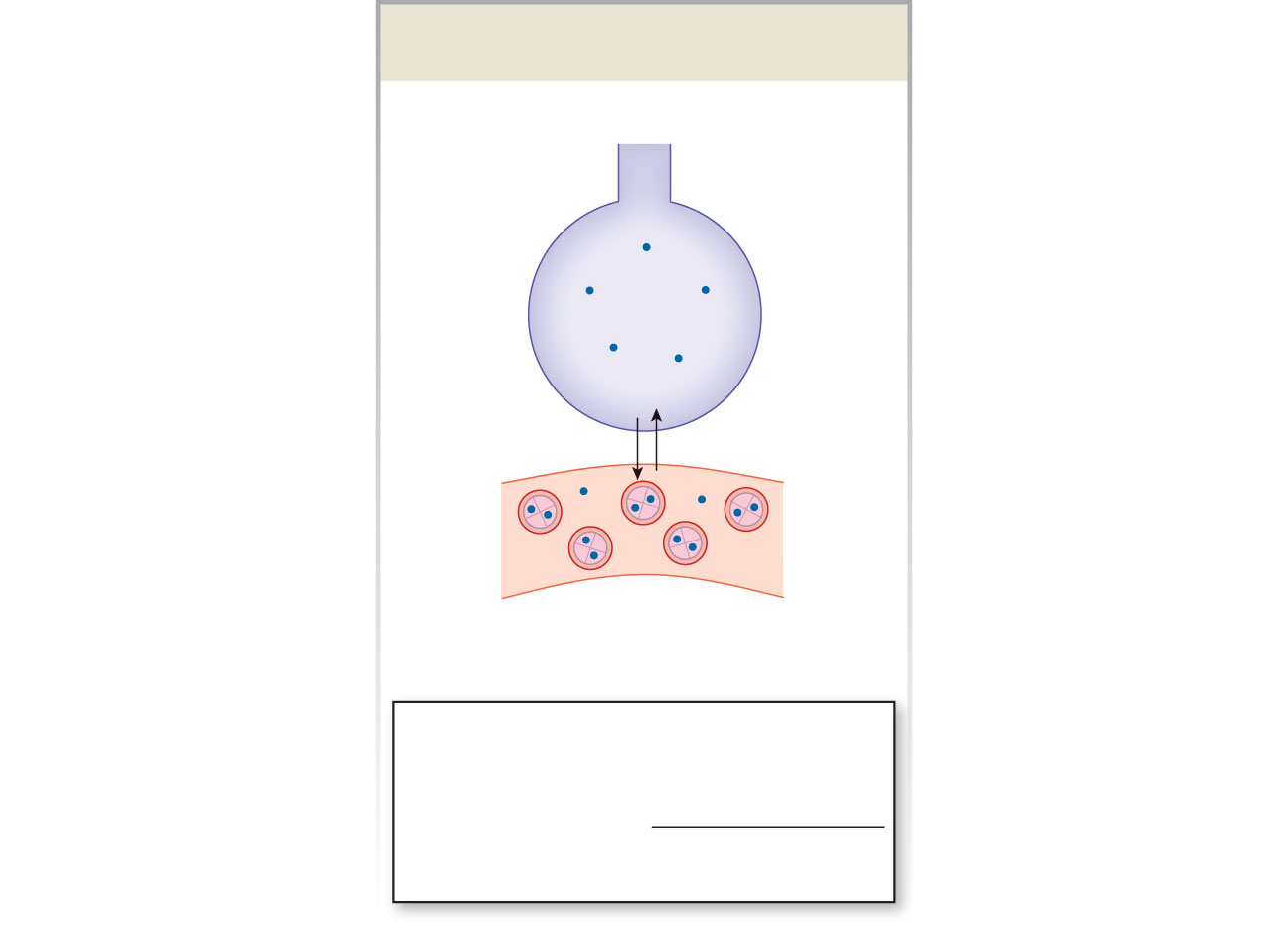 (a) Oxygen transport in blood withouthemoglobin. Alveolar PO2 = arterial PO2
(b) Oxygen transport at normalPO2 in blood with hemoglobin
(c) Oxygen transport at reduced PO2 in blood with hemoglobin
PO2 = 100 mm Hg
PO2 = 100 mm Hg
PO2 = 28 mm Hg
O2 molecule
Alveoli
Arterialplasma
PO2 = 100 mm Hg
PO2 = 100 mm Hg
PO2 = 28 mm Hg
Red blood cells with hemoglobin are carry-ing 98% of their maximum load of oxygen.
Oxygen dissolves in plasma.
Red blood cells carrying 50% of theirmaximum load of oxygen.
O2 content of plasma = 3 mL O2/L blood
O
O2 content of plasma = 003 mL O2/L blood
O2 content of plasma = 000.8 mL O2/L blood
O2 content of redblood cells 	= 0
O2 content of redblood cells 	= 197 mL O2/L blood
O2 content of redblood cells 	= 099.5 mL O2/L blood
Total O2 carryingcapacity
3 mL O2/L blood
Total O2 carryingcapacity
200 mL O2/L blood
Total O2 carryingcapacity
100.3 mL O2/L blood
Oksijen Bağlanması
Fiziksel faktörler
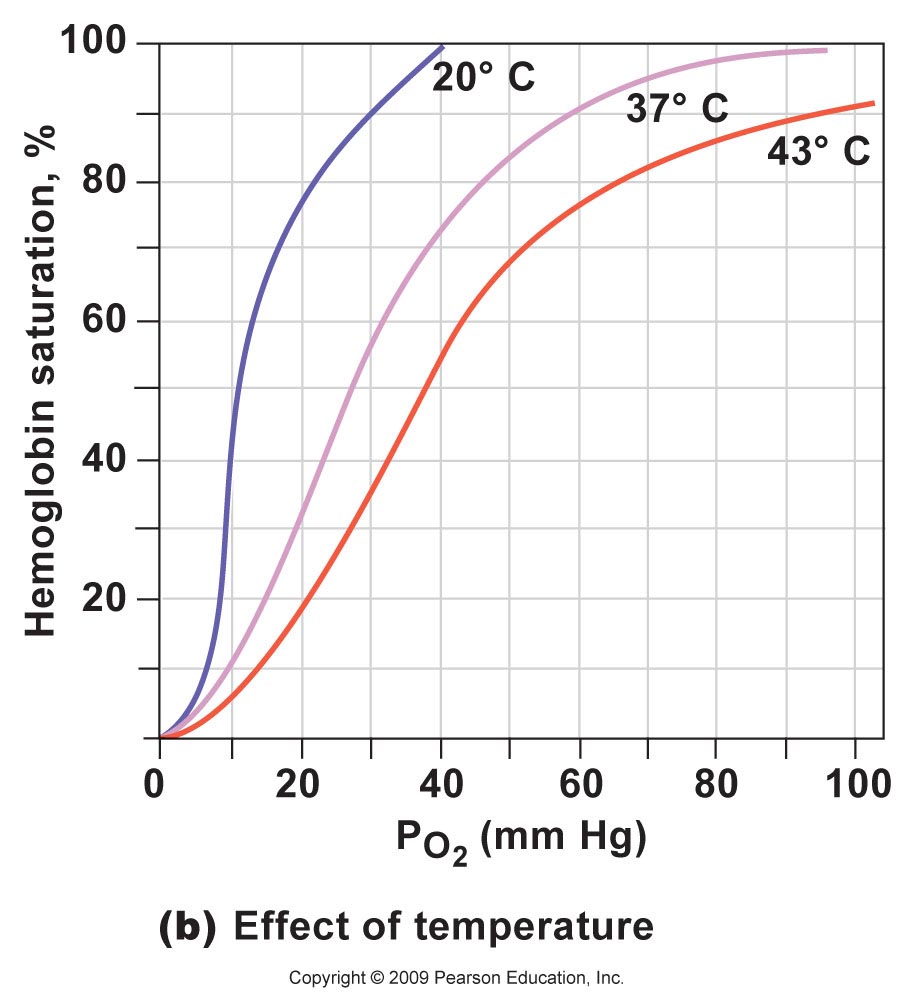 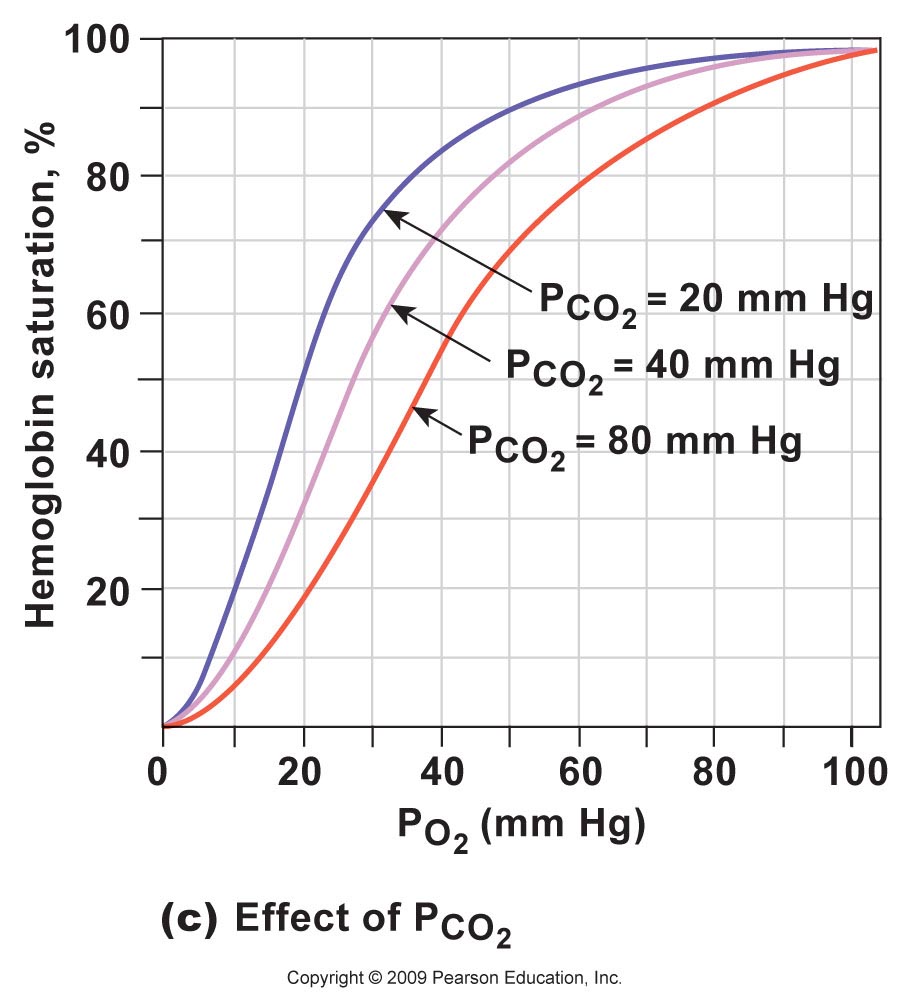 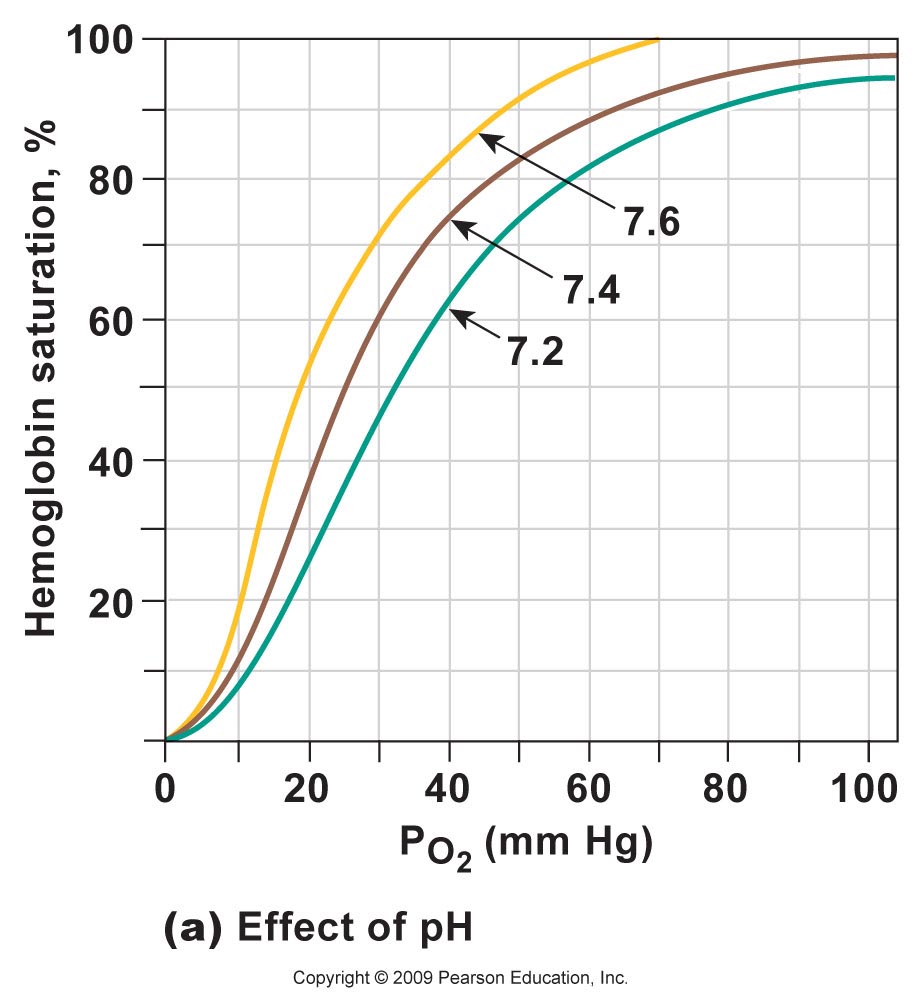 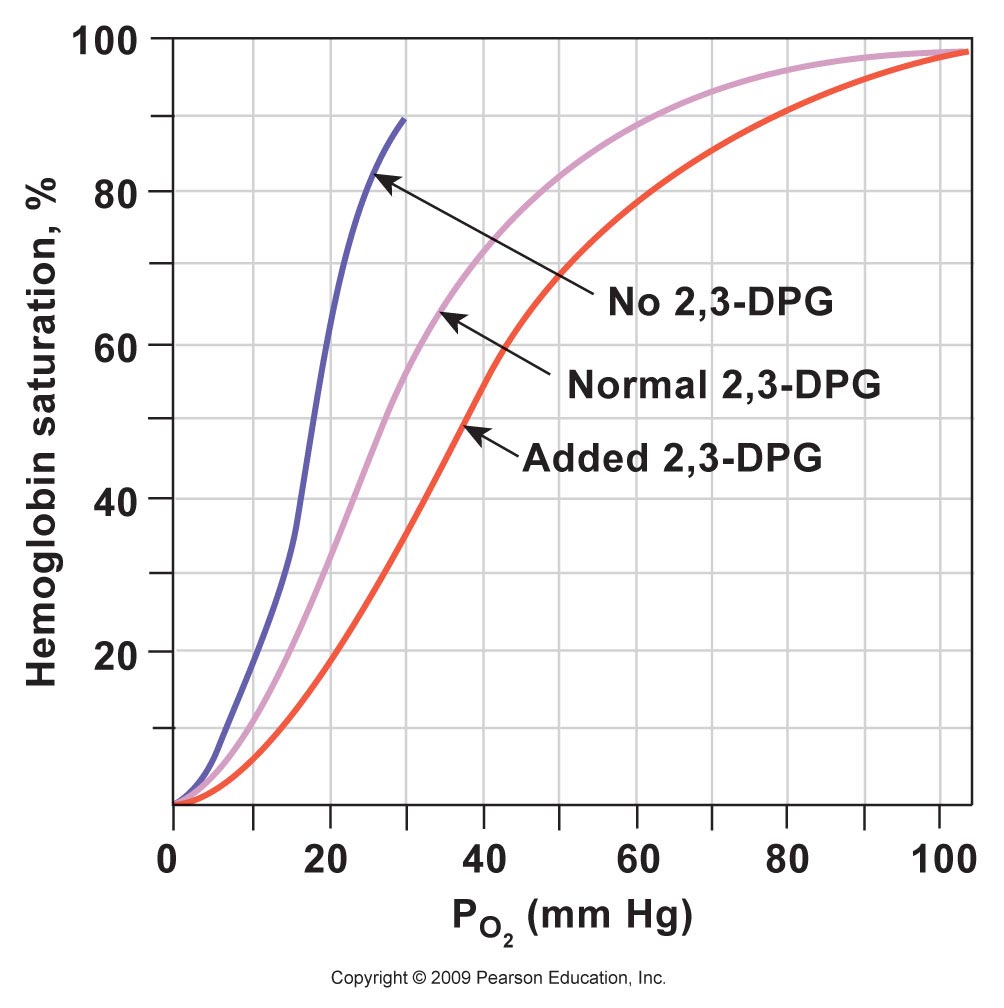 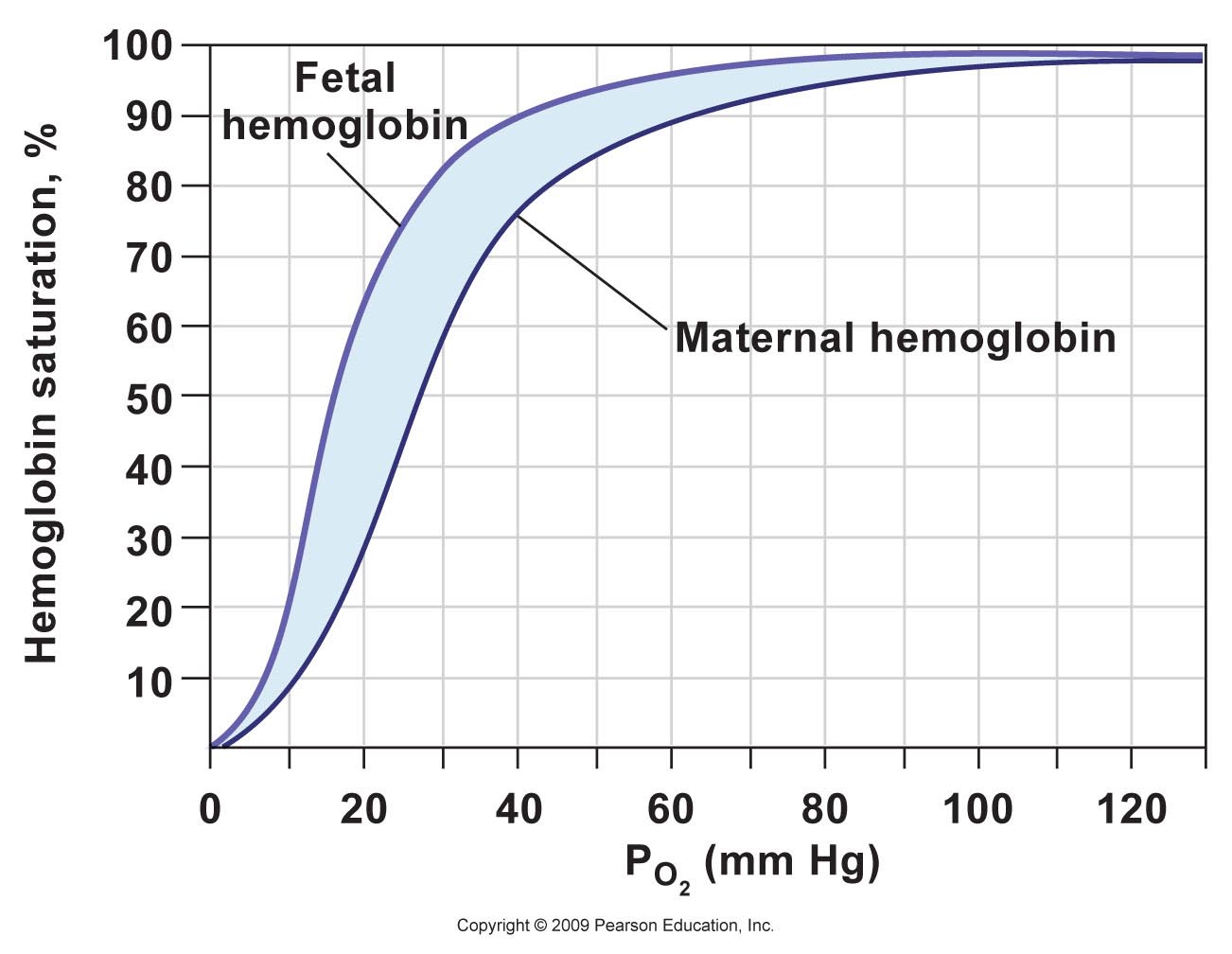 Carbon Dioxide Transport
Çözünmüş: 7%
Bicarbonate iyonuna dönüştürülmüş: 70%
Hemoglobine bağlı: 23% 
Hb ve CO2:  carbaminohemoglobin
Neden CO2 uzaklaştırılmalı?
Yüksek PCO2  (hypercapnia) pH bozukluklarına yol açar (acidosis)
Yüksek pH moleküllerin hidrojen bağlarına etki ederek proetin denaturasyonuna neden olur.
Yüksek PCO2   SSS fonksiyonlarını deprese eder.
Carbon Dioxide Transport
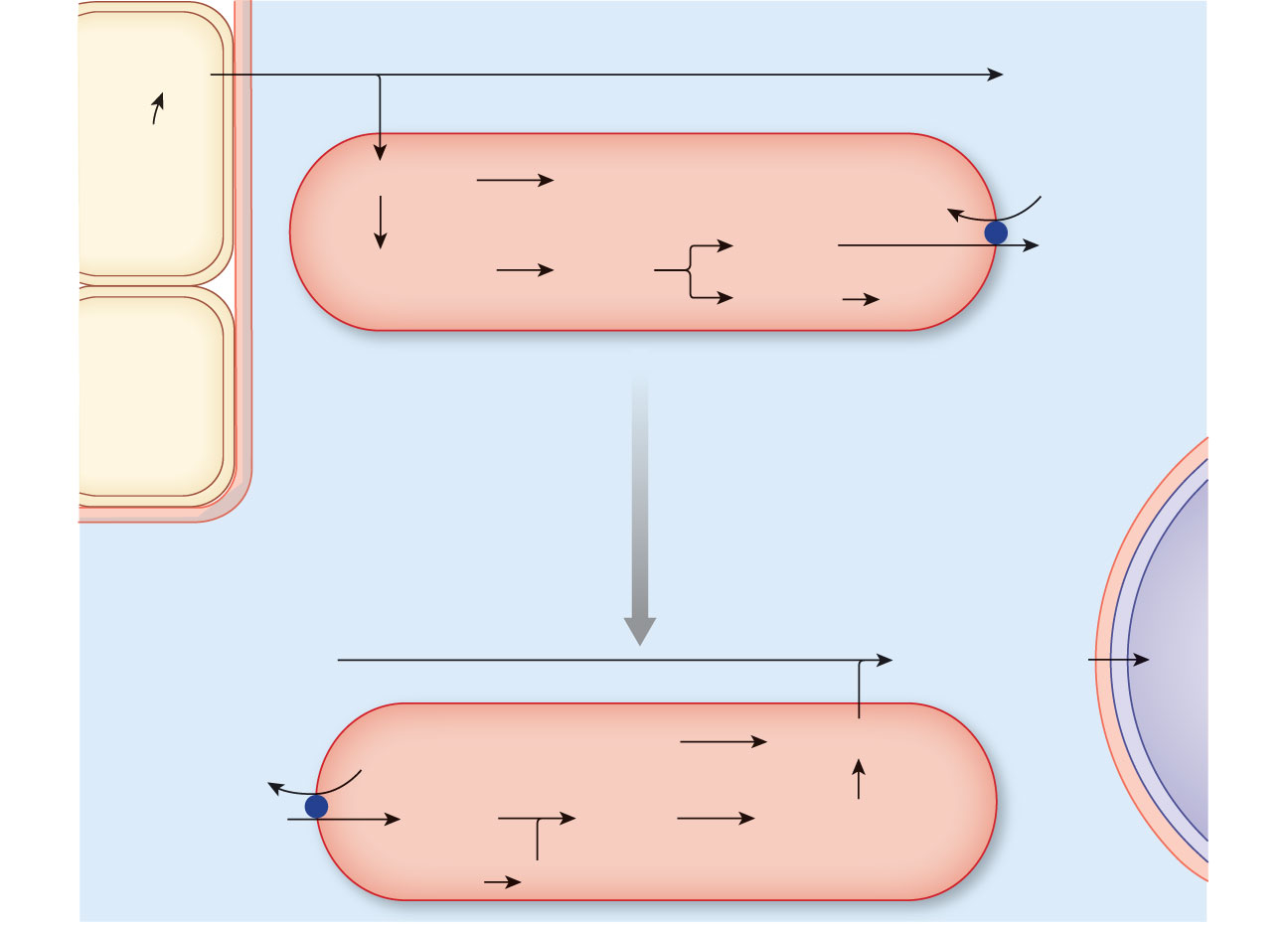 VENOUS BLOOD
Dissolved CO2(7%)
CO2
Cellularrespirationinperipheraltissues
Red blood cell
CO2 + Hb
Hb•CO2 (23%)
Cl–
HCO3–
HCO3– inplasma (70%)
CA
CO2 + H2O
H2CO3
H+ + Hb
Hb•H
Capillaryendothelium
Cell membrane
Transportto lungs
Dissolved CO2
Dissolved CO2
CO2
Hb + CO2
Hb•CO2
Cl–
Alveoli
CA
H2O + CO2
HCO3–
H2CO3
HCO3–inplasma
Hb•H
H+ + Hb
Figure 18-14
O2 and CO2 Exchange and Transport
–
PO2 < 40 mm Hg
–
PCO2 > 46 mm Hg
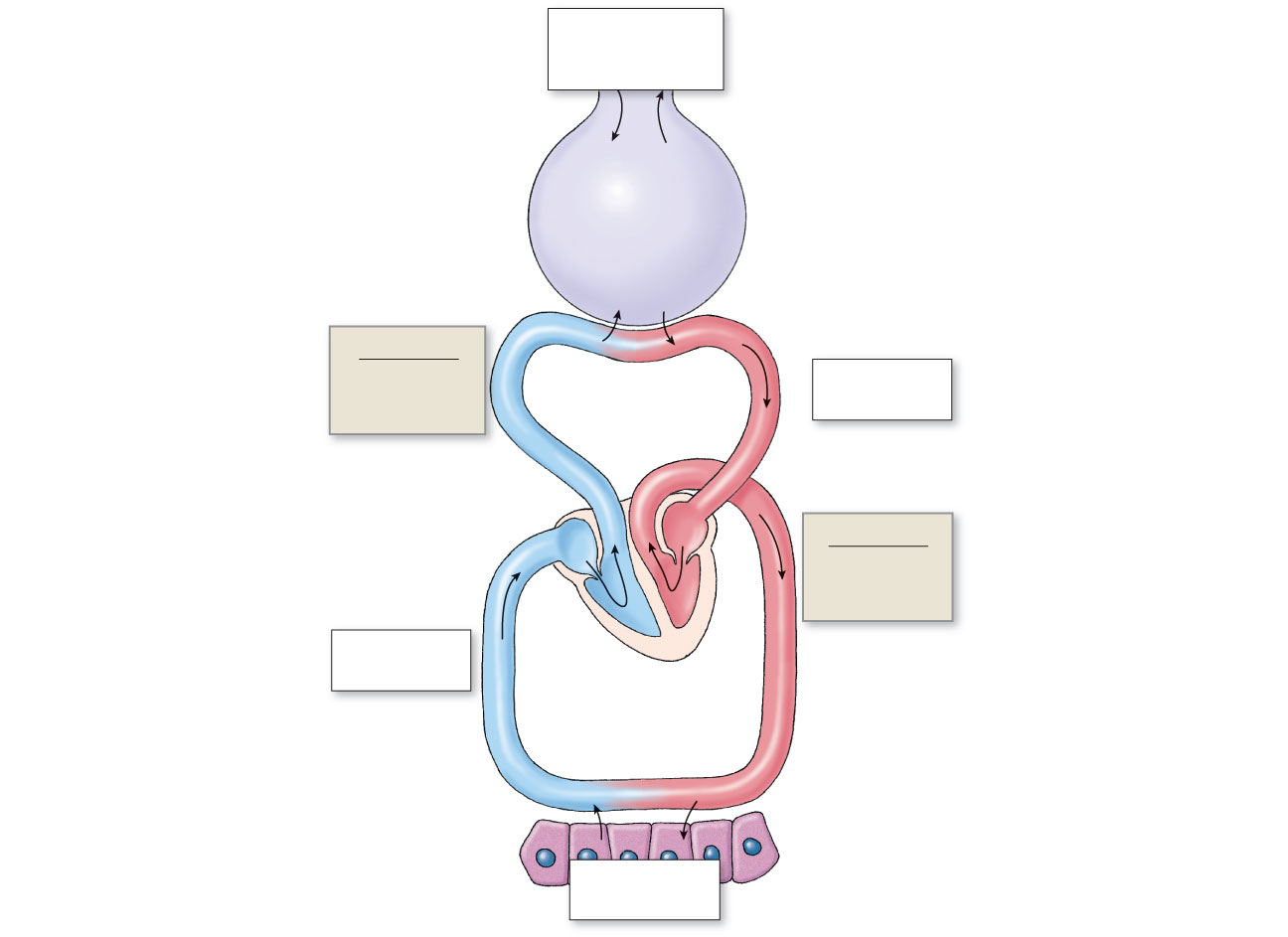 Dry air = 760 mm Hg
PO2 = 160 mm Hg
PCO2 = 0.25 mm Hg
Alveoli
PO2 = 100 mm Hg
PCO2 =   40 mm Hg
O2
CO2
CO2 transport
HCO3– = 70%Hb•CO2 = 23%Dissolved CO2 = 7%
Arterial blood
PO2 = 100 mm Hg
Pulmonarycirculation
PCO2 =  40 mm Hg
O2 transportHb•O2 > 98%Dissolved O2 < 2%(~PO2)
Venous blood
PO2 = 40 mm Hg
PCO2 = 46 mm Hg
Systemiccirculation
O2
CO2
Cells
Ventilatasyonun refleks regülasyonu
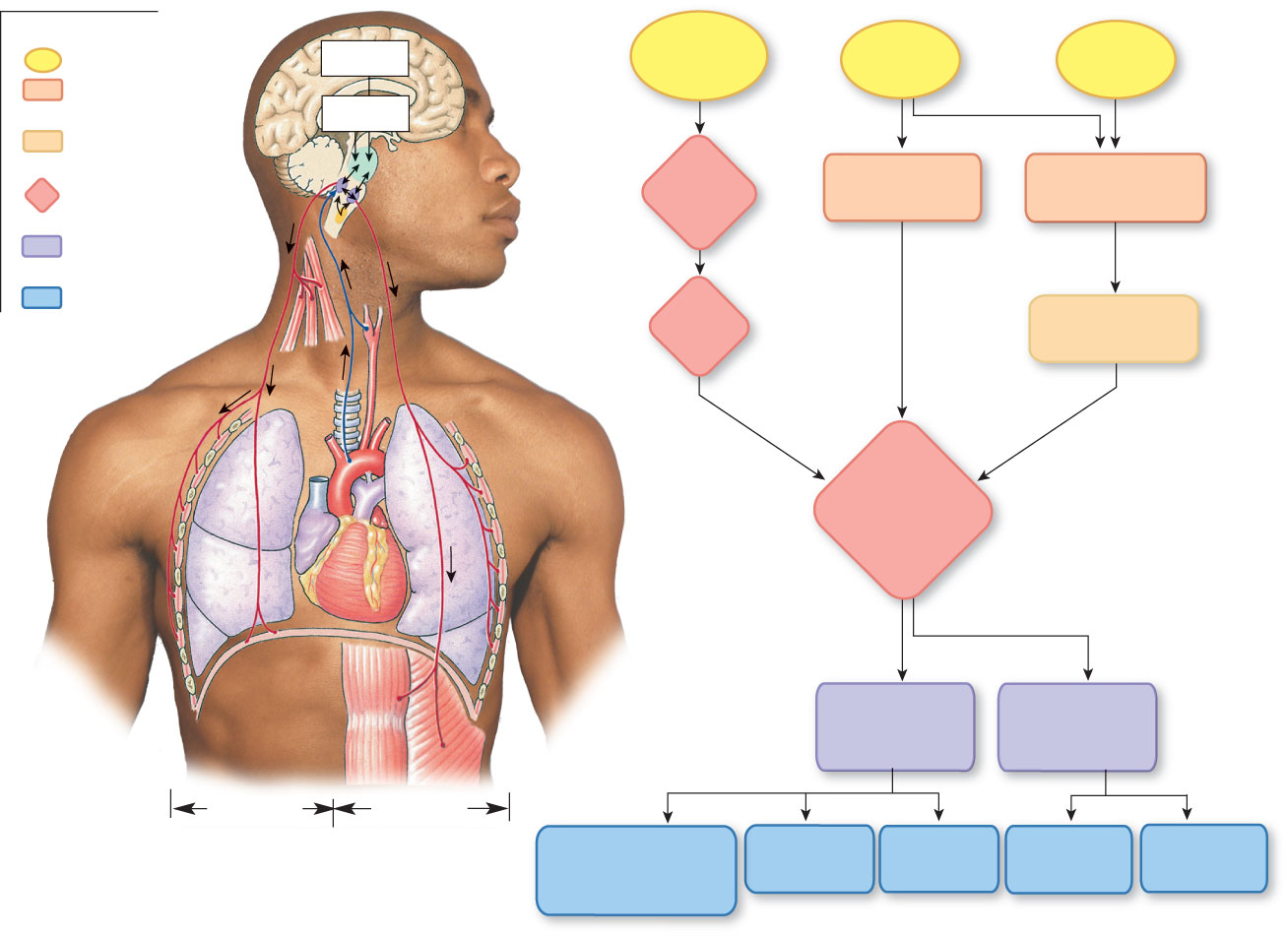 KEY
Emotionsand voluntarycontrol
16
CO2
O2 and pH
Stimuli
Sensoryreceptors
15
1
Afferentneurons
2
Higherbraincenters
14
Medullarychemoreceptors
Carotid and aorticchemoreceptors
Integratingcenters
13
3
Efferentneurons
4
Effectors
12
Limbicsystem
Afferent sensoryneurons
5
6
7
8
Medulla oblongataand pons
11
10
Somaticmotor neurons(inspiration)
Somaticmotor neurons(expiration)
9
Inspiration
Expiration
Externalintercostals
Abdominalmuscles
Internalintercostals
Scalene andsternocleidomastoidmuscles
Diaphragm
Ventilasyon Regülasyonu
Periferik kemoreseptörler
Karotid and aortik arterlerde yerleşmiştir
Specialized glomus hücreleri
Sense changes in PO2, pH, and PCO2
Ventilasyon Regülasyonu
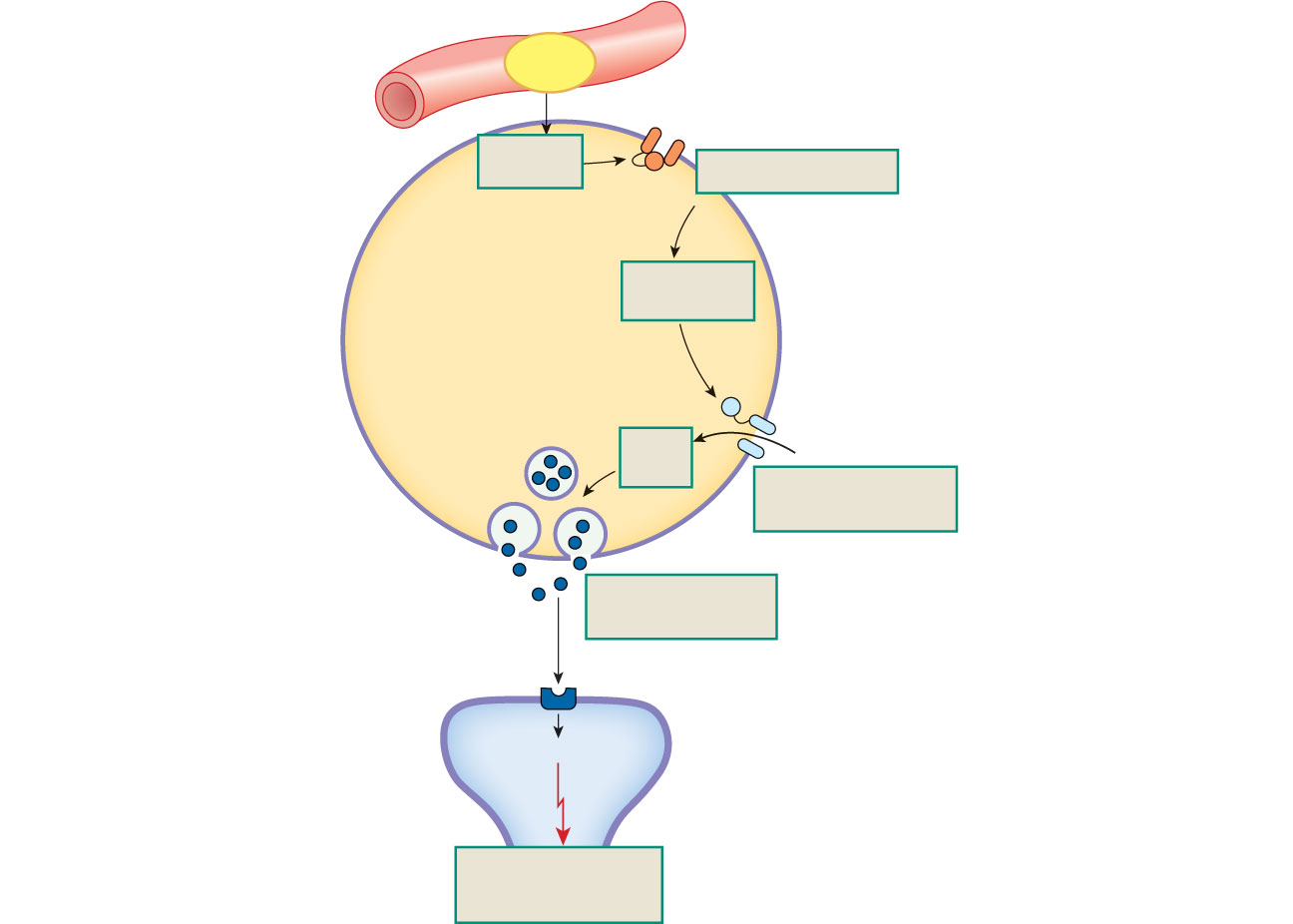 Blood vessel
Low PO2
Glomus hücreleri PO2 düşünce nörotransmitter salgılar
1
Low PO2
2
K+ channels close
Celldepolarizes
3
Glomus cellin carotidbody
Ca2+entry
5
4
Voltage-gated Ca2+channel opens
6
Exocytosis ofneurotransmitters
Receptor onsensory neuron
Action potential
Signal to medullarycenters to increaseventilation
7
Ventilasyon Regülasyonu
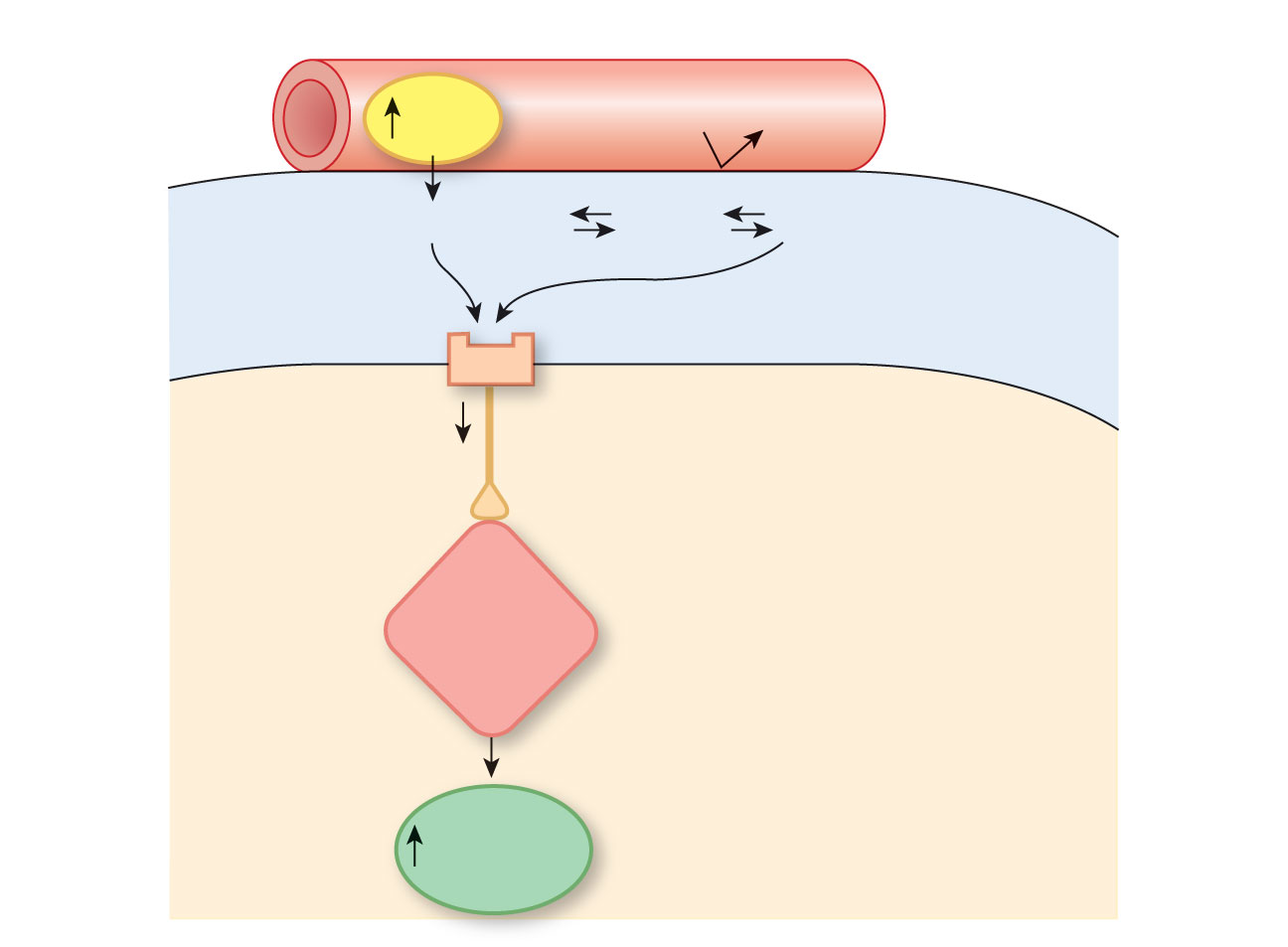 Cerebral capillary
Blood-brainbarrier
H+
PCO2
Merkezi kemoreseptörler BOS’da  CO2 miktarını kontrol eder
CO2 + H2O
H2CO3
H+ + HCO3–
CA
Cerebrospinalfluid
Central chemoreceptor
Medulla
Respiratorycontrolcenters
Ventilation
Ventilasyon Regülasyonu
Chemoreceptor response to changes in plasma CO2
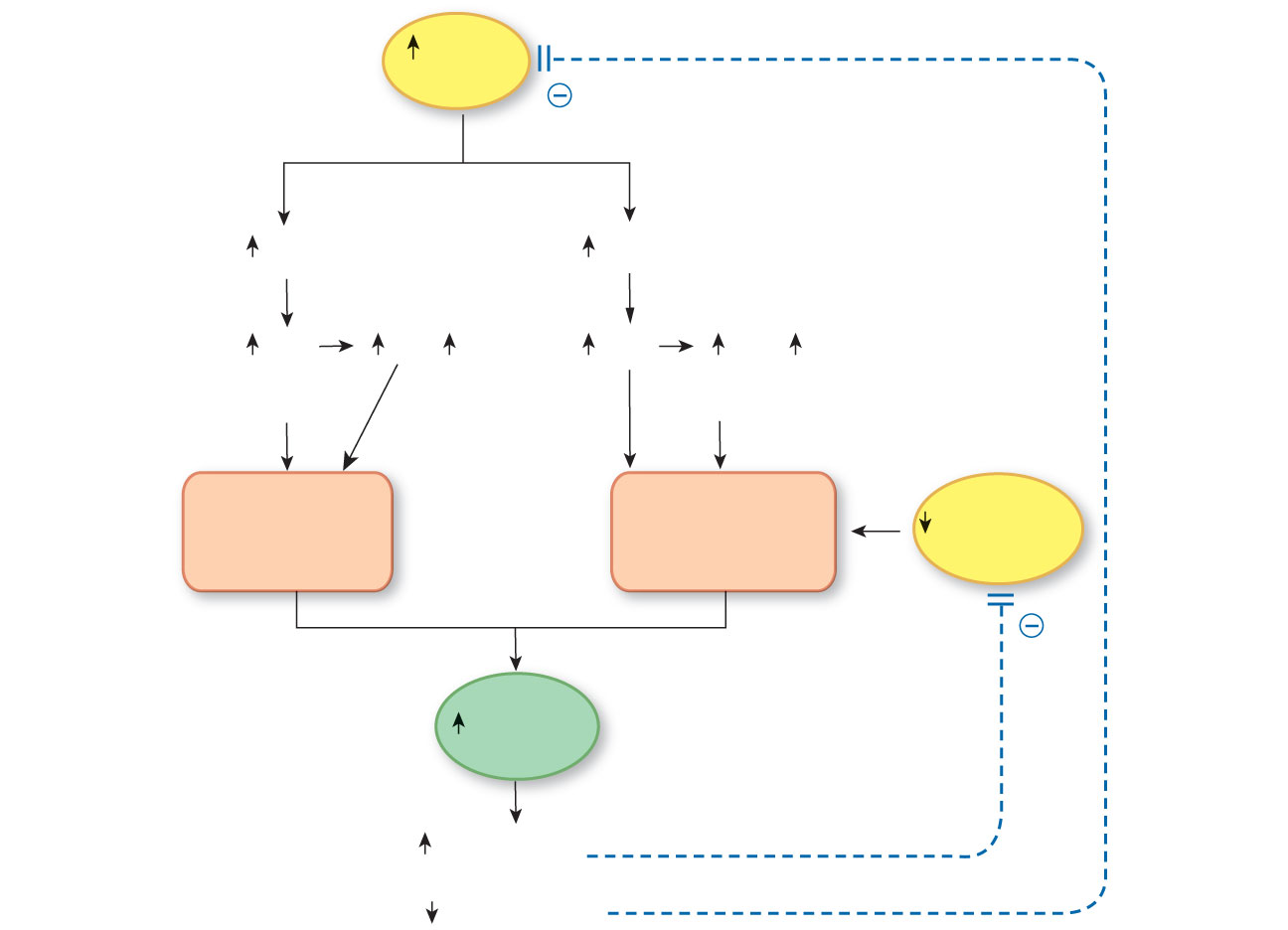 PlasmaPCO2
PCO2 in CSF
Arterial PCO2
H+ +
HCO3–
CO2
H+ +
HCO3–
CO2inCSF
inplasma
Stimulatescentralchemoreceptor
Stimulatesperipheralchemoreceptor
Plasma PO2< 60 mm Hg
Ventilation
Plasma PO2
Negative feedback
Plasma PCO2
Solunum: Ders 3
Prof. Dr. Can Akçalı 
(akcali@ankara.edu.tr)
SOLUNUMLA  İLGİLİ GAZ YASALARI
Aynı sıcaklık, basınç ve hacim altında gazlar, aynı sayıda molekül içerirler. (Avogadro hipotezi)
Sabit sıcaklıkta tutulan belirli bir miktar gazın, hacmi ile basıncının
   çarpımı sabittir. (Boyle yasası)
Sabit basınç altında tutulan belirli bir miktar gazın, hacmi sıcaklıkla doğru orantılı olarak artar. Sabit hacim altında tutulan bir gazın basıncı da, sıcaklıkla doğru orantılı olarak artar (Gay-Lussac yasası)
SOLUNUMLA  İLGİLİ GAZ YASALARI
Bir gaz karışımı içinde bulunan gazlardan her bir cinsi, kap içinde yalnız başına bulunuyormuş gibi davranır ve kabın çeperine, diğer gazların varlığından etkilenmeyen, bir kısmi basınç uygular. (Dalton yasası)
		P =P02 + PCO2 + PN2 + PH20 
	(Atmosfer basıncı; oksijen, karbondioksit, azot ve su buharının 	kısmi basınçları toplamına eşittir.)

Belirli bir miktar gazın (n mol) basıncı, hacmi ve sıcaklığı arasında, 	
		P V = n R T  ilişkisi  vardır. (ideal gaz yasası)
BASINÇ VE AKIŞ 

Hava akışını ve akciğer hacmini sağlayan 3 basınç vardır: 
1- ATMOSFER BASINCI (PATM): Barometrik basınç, normal olarak yaklaşık 760 mm Hg; 101,3 kPa
2- ALVEOL BASINCI (PALV): Akciğer basıncı (- 0,4 kPa = - 3 mmHg) 
3- PLEVRAL BASINÇ (PPLU): Plevradaki basınç, akciğer ve toraks duvarı arasındaki basınç farkı (- 0,5 kPa = - 4 mmHg).
TOPLAM ∆BASINÇ = (PATM - PALV) +(PALV - PPLU) = ∆ PFLOW +∆PTRANSPULM 

(PATM - PALV) = TRANSAIRFLOW BASINÇ: Hava akışını sağlayan atmosfer ve alveoller arası basınç farkı 

∆ P = (PATM - PALV) = (Hava akışı) x (Akış direnci) 

(PALV - PPLU) = TRANSPULMONARY BASINÇ: Bu basınç akciğerin hacmini sağlar ve böylece kompliyansa bağlıdır.
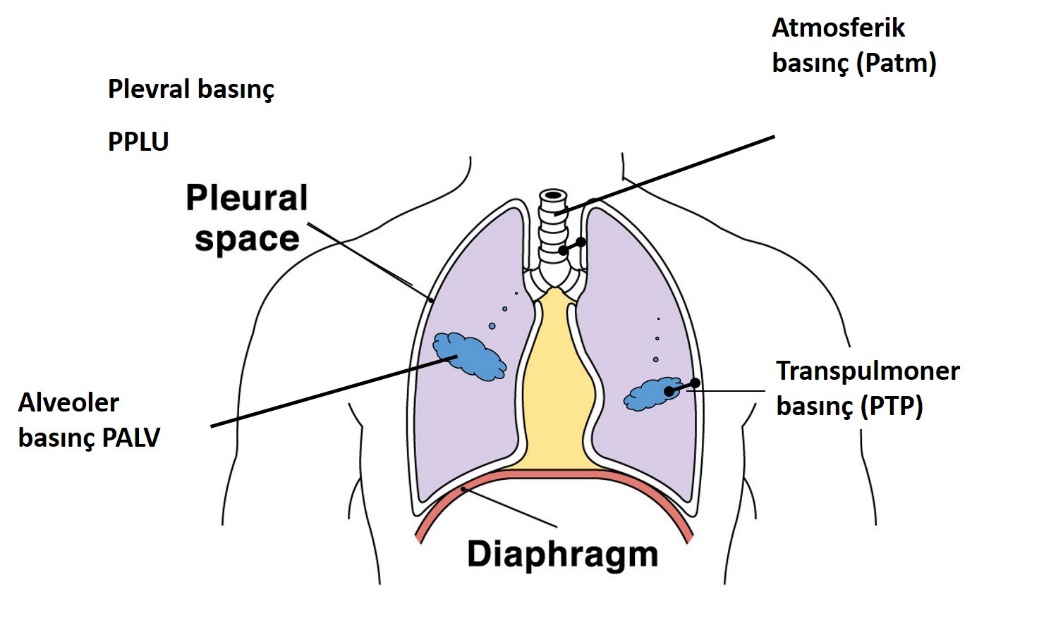 Solunum Siklusundaki Basınç ve Hacim  					Değişiklikleri
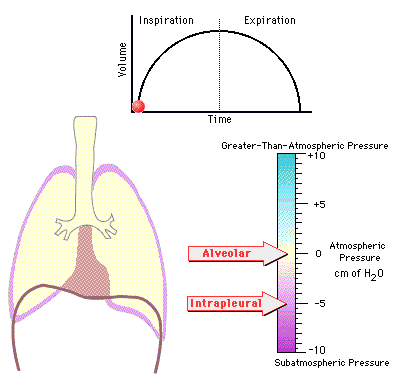 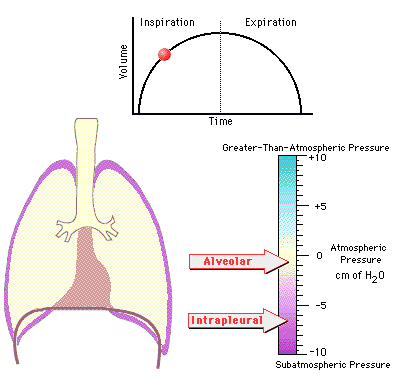 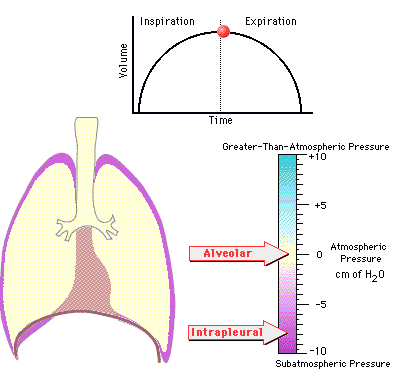 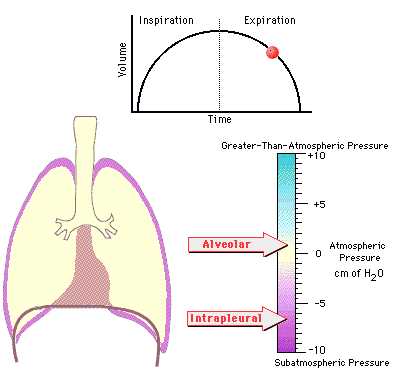 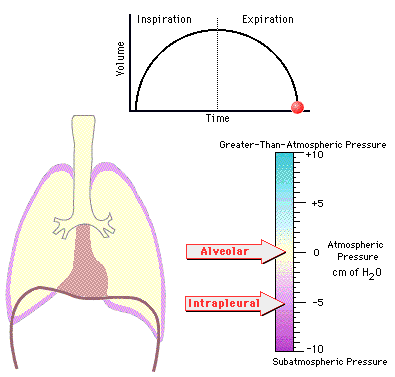 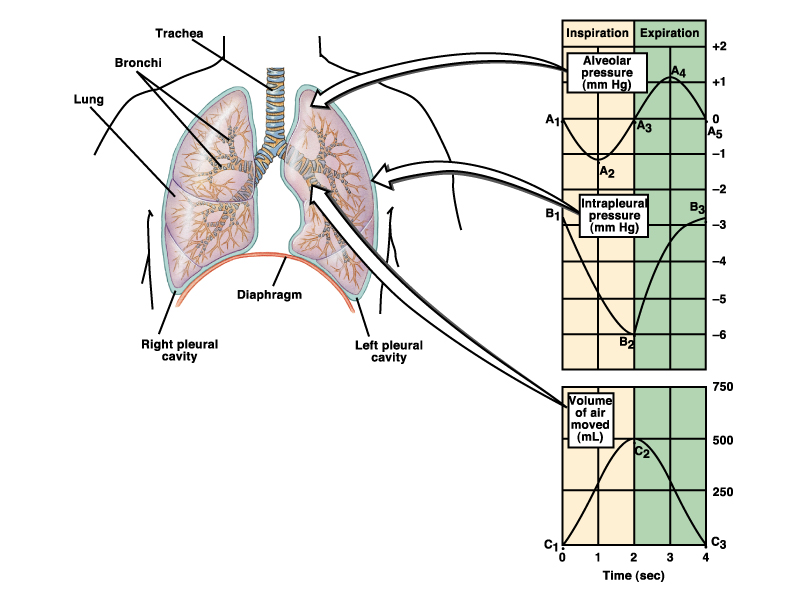 Alveoller elastik özelliktedir:  
Alveoller hem esnek yapıları hemde içinde bulundurdukları akışkandan (yüzey gerilimi) dolayı geri-çekilme yani büzülme eğilimindedirler. 
- Intreplevral negatif basıncı (- 4 mmHg) alveollere göre (- 3 mmHg) daha negatif olduğu için ışarıya doğru bir kuvvet etkisi ile göğüs duvarına doğru çekilirler
- Alveol içindeki Surfactant alveollerdeki yüzey gerilimini azaltır ve alveollerin kapanmasını (büzülmesini) engeller.
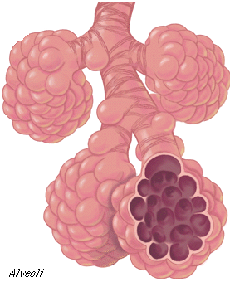 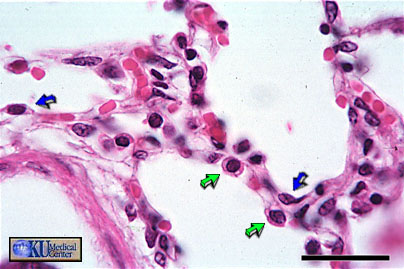 ∆V/∆ P, Statik Basınç-Hacim Eğrisinin eğimi. 
(no airflow and the pressure thus represents transpulmonary pressure) 

Kompliyans elastik bir yapının (akciğer gibi) genişleyebilirliğini açıklayan bir parametredir ve kısaca basınçdaki değişmeye karşılık gelen birim hacimdeki değişme miktarıdır (C = ∆V / ∆P)
Deneysel olarak ölçmek için hacim istemli ve basamaklı olarak artırılır ve ölçülür. Hava giriş yolları kapatılır ve kaslar gevşetilir. Bu durumda ölçülen basınç farkı (Palv – Ppl) ∆ P eşit olur
KOMPLİYANS
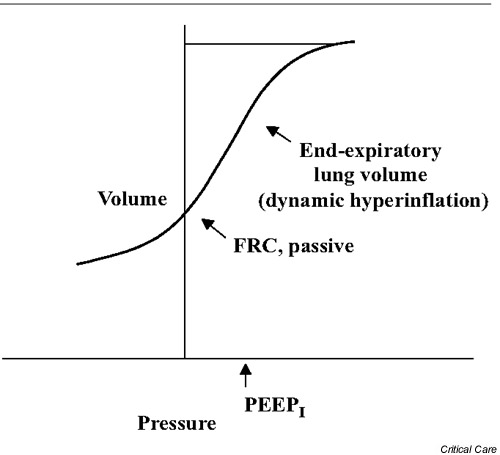 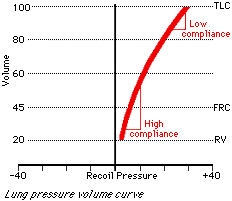 Normal fakat düşük hacimli bir akciğerde, rölatif olarak dışarıda daha az negatif basınç (or positive pressure inside)  az miktarda akciğeri genişletmek için uygulanması gereklidir Bununla beraber, artan hacimle birlikte kompliyans azalır. Böylece, akciğer büyüklüğü arttıkça, hacimde aynı miktar artışı elde etmek için daha büyük basınç uygulanması gerekir. Bu ilişki şekilde görülmekte ve eğrinin eğimi kompliyansa karşılık gelmektedir
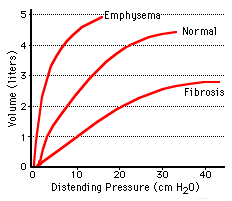 Kompliyansla ilgili işlemler elektrikteki kondansatörlerle ilgili işlemlere benzer (analog).
İki akciğer paralel bağlı olduğu için akciğerlerin toplam kompliyansı iki akciğerin kompliyansları toplamına eşittir (Csağ + Csol)
YÜKSEK KOMPLİYANS: 
Akciğerler genişlerken sorunla karşılaşılır çünkü elastiklerini kaybetmişlerdir (Amfizem de olduğu gibi). 
Elastik liflerde kayıp olur, soluk verirken zorlukla karşılaşılır fakat soluk alma normaldir. 

DÜŞÜK KOMPLİYANS: 
Kollajen üretimi çok arttığında (Restrictive Lung Disease gibi). 
Akciğerin genişlemesi esnasında soluk almada çok zorlukla karşılaşılır. Sürfaktan eksikliğinde de benzer durumla karşılaşılır (Infant Respiratory Distress Syndrome; IRDS).
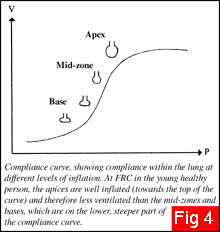 Akciğer kompliansı bir solunum siklusu boyunca  akciğer hacminin değişmesi nedeniyle değişir
Elastik geri çekim (recoil)
Gerilmeye karşı koyma eğilimi.

Parankimin elastik özelliklerine bağlıdır.

Elastik geri çekimin bir başka komponenti de alveoldeki hava-sıvı ara yüzündeki yüzey gerilimidir.
Laplace Yasası
LAPLACE YASASI: Alveolleri gergin tutacak Basınç = (2 Yüzey Gerilimi) / r (r alveol yarıçapı)

Yüzey gerilimi büyüdükçe, alveolleri gergin tutacak basıncın da büyümesini gerektirir. 

Alveollerin yarıçapı küçüldükçe (küçük alveol), alveolleri gergin tutacak basıncın da büyümesini gerektirir

Hidrofobik olan sürfaktanın etkisi alveolün yüzey genişliğine bağlı
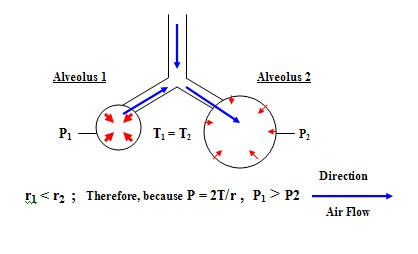 Akciğerlerde farklı boyutta yüzey gerilimi eşit olan alveollerden küçük olanlar büyük olanlara boşalarak anstabil bir hal almaları beklenir, ancak bunu engelleyen 2 faktör var 1. sürfaktan 2. alveollerin interdependansı.
[Speaker Notes: Akciğerlerde farklı boyutta yüzey gerilimi eşit olan alveollerden küçük olanlar büyük olanlara boşalarak anstabil bir hal almaları beklenir, ancak bunu engelleyen 2 faktör var 1. sürfaktan 2. alveollerin interdependansı.]
Surfaktant (Surface Active Agents)
Alveolar sıvıda yüzey gerilimini ve akciğerlerin genişlemesi için direnci azaltır
Küçük alveollerde daha yoğundur.
Newborn respiratory distress syndrome
Erken doğum
Yetersiz surfaktant konsantrasyonu
Alveoler yüzey, yüzey gerilimine bağlı elastik geri çekimi azaltan bir sıvıya sahip!                               SÜRFAKTAN
Bunun sayesinde akciğerlerin kompliyansı artıyor ve inspiratuar solunum işi azalıyor. 

Yüzey gerilimi değişik boyutlu alveollerde aynı değil. Küçük alveollerin yüzey gerilimi daha düşük.

Tüm akciğerdeki alveoler basınçların eşitlenmesini ve alveollerin stabil olmasını sağlar. End-ekspiratuar basınç 0 cmH2O.
Alveoler interdependans
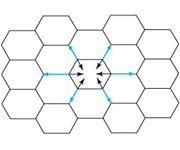 Mekanik olarak alveollerin birbirine bağımlığı vardır. Bu şekilde olduğu gibi ortadaki alveol kapanmaya başlarsa, komşu alveollerin duvarındaki stresi arttırır ve onlar bu kapanan alveolü açık tutmaya çalışırlar.
[Speaker Notes: Mekanik olarak alveollerin birbirine bağımlığı vardır. Bu şekilde olduğu gibi ortadaki alveol kapanmaya başlarsa, komşu alveollerin duvarındaki stresi arttırır ve onlar bu kapanan alveolü açık tutmaya çalışırlar.]
HAVAYOLU DİRENCİ (AIRWAY RESISTANCE)
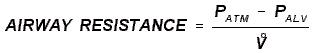 Havayollarında Sürtünme kuvvetlerinden dolayı akışa karşı olan dirence akiş direnci adı verilir.
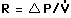 Burada V üzerinde işaret debiye karşılıktır
Akış direnci akışın laminar veya turbulent olmasına, hava yollarının çapına, ve gazın viskositesine göre değişir.
Laminar akış için, direnç düşüktür. Kısaca gerekli akışı sağlamak için küçük sürdürücü kuvvet (basınç) yeterlidir. 
Laminar akış için direnç:
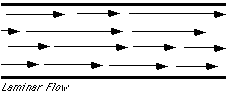 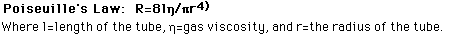 Laminer, türbülan ve tranzisyonel akımGerçek laminer akım küçük hava yollarındaTrakea ve bronşlarda türbülan veya tranzisyonel akım
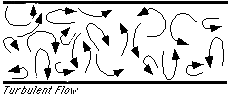 Hava akışı yüksek hızlarda olduğunda , özellikle hava akış borusunun duvarı düzensiz olduğunda  akış organize değildir (kaotik). Buna Türbülan akış adı verilir, genellikle büyük olan hava yollarında görülür (trachea gibi).
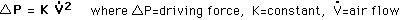 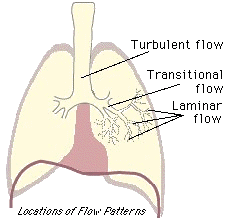 Normal solunum esnasında, laminar akış orta-boy bronşlardan başlar ve  bronşiollere kadar iner. 
Ekzersiz esnasında, hava akışı daha hızlı olduğu zaman, laminar akış daha küçük hava yollarına kayar.
Transitional akış, (hem laminar hem de türbülan akış özelliklerini taşır) ise bu iki bölgenin arasında yer alır.
Tek bir küçük hava yolu tek bir büyük hava yolundan daha büyük bir direnç oluştururken, hava akışına karşı direnç bulunan paralel yolakların sayısına bağlıdır. 
Bu nedenle, büyük ve orta büyük hava yolları daha büyük direnç sağlar.
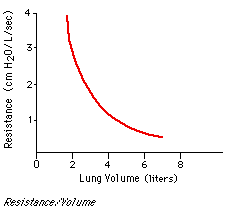 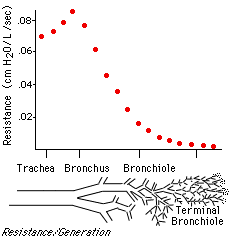 Geriçekilme Basıncı (Recoil Pressure)

- Büzülme veya geriçekilme basıncı bir elastik yapının iki yanı arasındaki basınç arasındaki basınç farkıdır. İçi boş elastik bir yapıyı alıp onu dinlenim hacminden uzaklaştırmak istendiğinde, bu yapının bir tarafı diğer tarafına göre daha büyük bir basınç uygular. 
- Solunum fizyolojisinde, geriçekilme basıncı akciğer ve göğüs duvarına göre kullanılır. Değeri daima iç-dış arasındaki basıncın farkı kadardır.
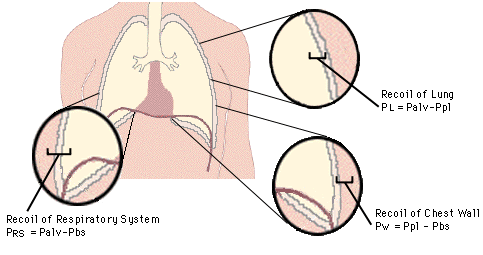 STATIK BASINÇ-HACİM EĞRİSİ: 

Akciğerin Basınç-Hacim eğrisi herhangi bir hava akışı olmadığı zaman elde edilen eğri. Bu durumda o andaki toplam basınç transpulmonary pressure çünkü hava akışı için basınç gradiyenti yoktur.
Bu eğri kişi istemli ve basamaklı olarak akciğer hacmini arttırır ve ölçülür. Hava giriş yolları kapatılarak kasların gevşemesi sağlanır. Bu durumda ölçülen basınç sürdürücü basınca yani ∆P ye karşılıktır. Buradan,

C = ∆V / ∆P 
Normal Şekil: Normal olarak bir sigmoid eğrisi  ki burada Yedek hacimde var olan minimum plevral basınç ile Toplam akciper kapasitesine ulaşıldığındaki maksimum plevral basınç ile elde edilir. 

HYSTERESIS: Sadece zorlu ekspirasyon sonrası elde edilir.
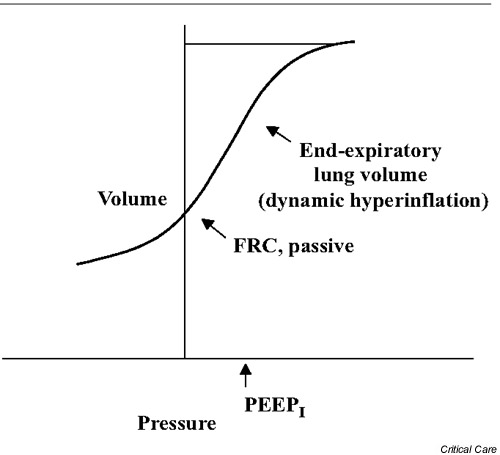 DİNAMİK BASINÇ-HACİM EĞRİSİ
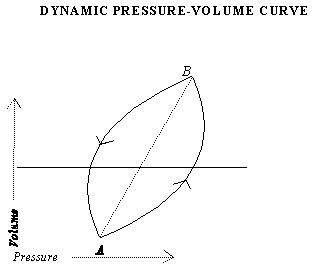 Eğer yedek hacim (Residual Volume) patholojik seviyelere yükselirse, kişi akciğerlerdeki havanın tamanını dışarıya atamaz. 
 Her bir solumada Tidal volume artar ve böylece toplam olarak hacim artar ki bu yetersiz solumayı bir tür kompansasyon işlevidir.
- AB çizgisinin eğimi bütüm akciğer kompliyansona karşılık gelir.
* AB boyunca, ki bu basitçe akciğer hacmini sağlamak için gerekli olan basınçtır, i.e. transpulmonary basınç, statik-eğrideki aynı basınçtır. 
* Transpulmonary basıncın üzerindeki her hangi bir basınç (i.e. to the right of the line) akciğerlerde hava akışını sağlamak için kullanılır (i.e. transairway pressure). 
* Eğer çok yavaş olarak soluk alma-verme yapılıyorsa, bütün çüzgiler merkezi kompliyans-çizgisi üzerine gelir. Az miktarda hava akışı oluşur ve ekstra basınca gereksinim yoktur.
İzole akciğerde değişen komplians durumlarında basınç-volüm ilişkisi

Restriktif akciğer hastalıklarında komplians azalır

Amfizemde komplians artar
amfizem
normal
Akciğer volumü (L)
fibroz
Transpulmoner basınç
cm H2O
SOLUNUM İŞİ
W = Puy . dV =  Pesn . dV +  Pdir . dV
dV/dt = akış debisi = Asin2f
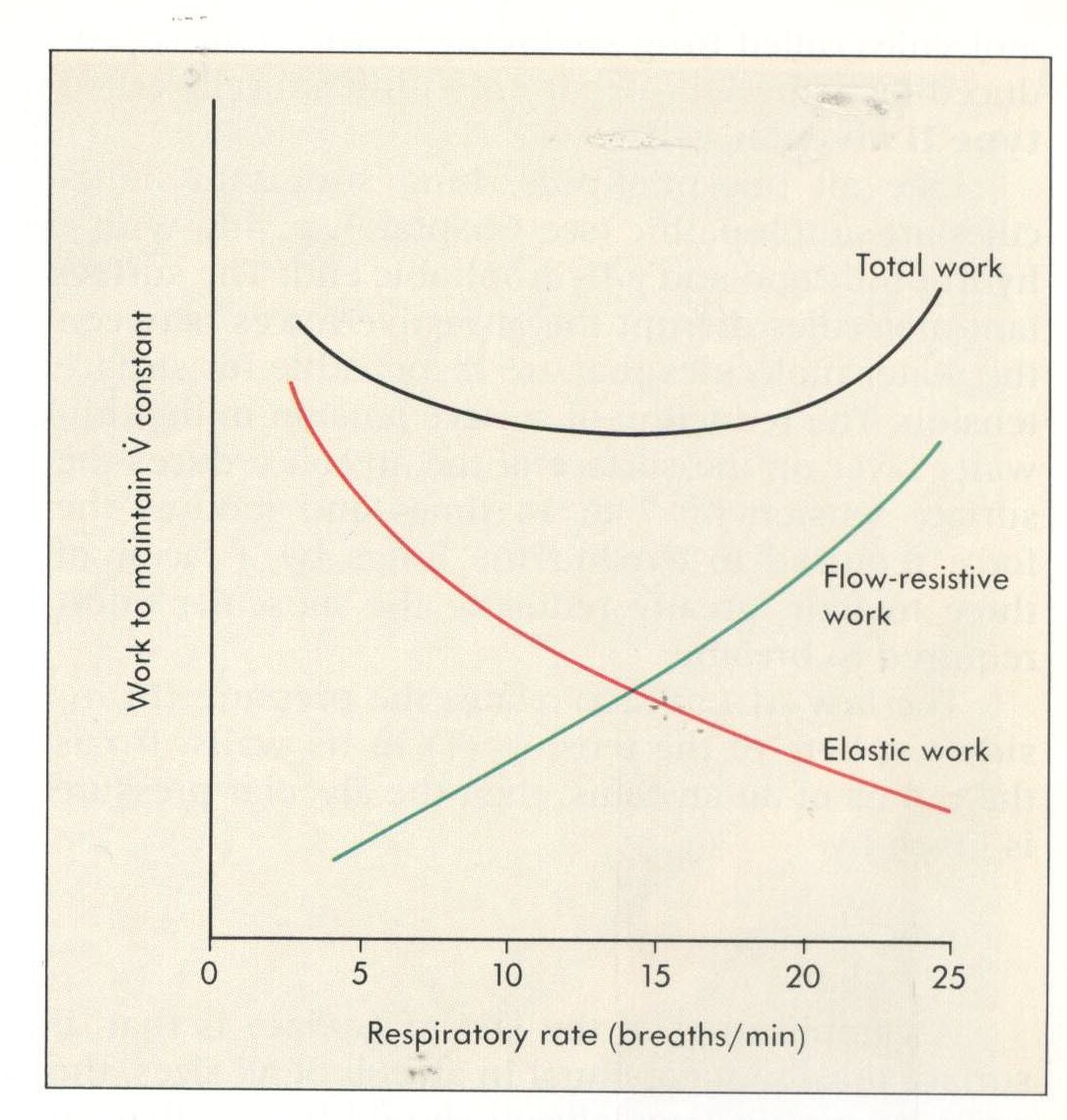 1- Elastik bileşenlere karşı yapılan iş: kompliyans katkısı

2- Akışa karşı yapılan iş: akış direni katkısı

3- Optimum solunum frekansı ile ilişki: minimum enerji- maksiumum iş
Solunum İşi
Solunum işi zamana bağlı oluşan basınç ve volüm değişiklikleriyle orantılıdır.

Volüm değişikliği = akciğerlere dolan ve çıkan hava volümü ( tidal volüm)

Basınç değişikliği = elastik ve rezistif solunum işini yenmek için gerekli transpulmoner basınç değişikliği
Elastik solunum işi
Göğüs duvarı ve parankimin elastik geri çekimini, alveollerin yüzey gerilimini  yenmek için yapılan iş

Restriktif hastalıklarda elastik solunum işi artar.
Rezistif solunum işi
Doku rezistansı ve havayolu rezistansını yenmek için yapılan iş

Obstrüktif hastalıklarda havayolu rezistansı artar. 

Amfizemli hastalarda küçük hava yollarında elastik doku desteği kaybolduğu için dinamik kompresyona karşı koyacak güç azalır ve solunum işi artar.